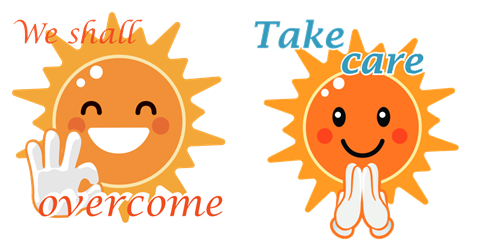 Life-wide Learning
during the Fight against the Epidemic
Virtual Tours in Museums
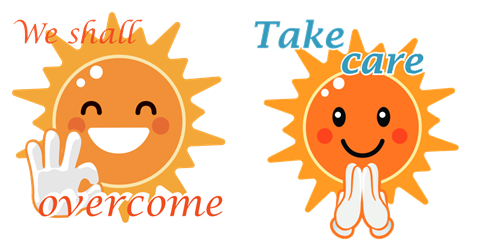 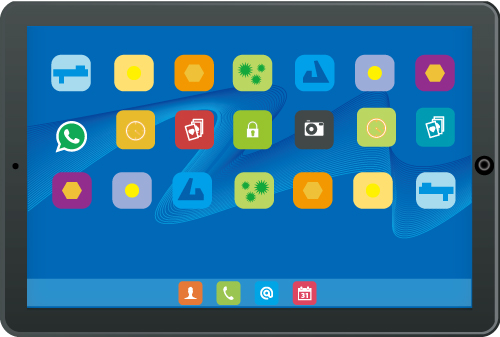 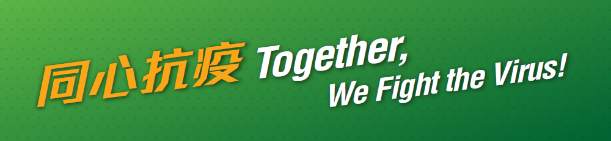 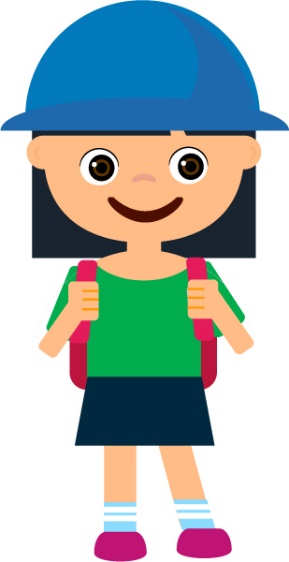 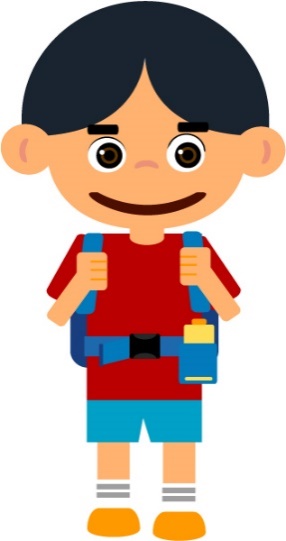 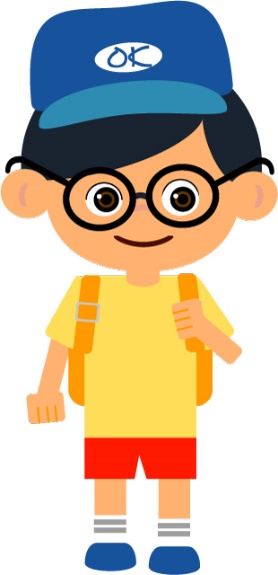 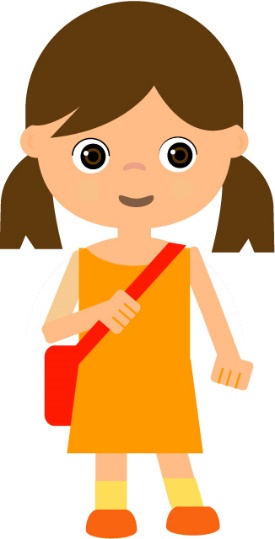 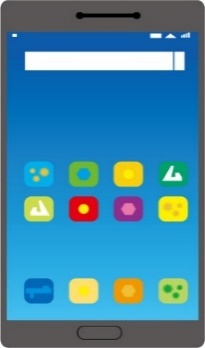 Life-wide Learning
LWL refers to student learning in real contexts and authentic settings to achieve targets that are more difficult to attain through classroom learning. In the process of experiential learning, students have the opportunity to make meaning of their own direct, first-hand experiences. Along with quality self-reflection, the knowledge constructed, the skills acquired and the positive values and attitudes developed through LWL can be transferred to accomplish tasks and solve problems in new contexts.
Curriculum Development Council. (2002). Basic education curriculum guide: Building on strengths (Primary 1 –Curriculum Development Council. (2017). Secondary Education Curriculum Guide. Hong Kong: Author.
2
Life-wide Learning
This is genuine learning which helps students achieve the aims of whole-person development and enables them to develop the lifelong learning capabilities that are needed in our ever-changing society. (e.g. in response to challenges arising from the COVID-19 epidemic.)
Curriculum Development Council. (2017). Secondary Education Curriculum Guide. Hong Kong: Author.
3
Life-wide Learning : Five Essential Learning Experiences
Moral and Civic Education
Intellectual Development
Physical and Aesthetic Development
Five Essential Learning Experiences
Career-related Experiences
Community Service
Curriculum Development Council. (2017). Secondary Education Curriculum Guide. Hong Kong: Author.
Life-wide Learning : Five Essential Learning Experiences
The five essential learning experiences are interlinked.  Students can acquire more than one essential learning experiences in a life-wide learning activity.  For example, during a visit to a museum, students can know more about history and culture (intellectual development), architectural art (physical and aesthetic development), stories of people serving others (community service), work of archaeologist (career-related experiences) and learn how to appreciate and respect multi-cultures (moral and civic education).

To facilitate reader’s reading, this PowerPoint is presented according to the five essential learning experiences.   Students can be flexible and think further how they can acquire various essential learning experiences when they visit different museums.
Virtual Tours in Museums
To prevent the spread of COVID-19, classes in all schools are still suspended for the sake of safeguarding students’ health.  Students can make better use of their learning time at home to visit websites of the world’s museums while fighting against the epidemic.  Through the online exhibitions/seminars, virtual tours and multi-media learning resources of the museums, students can acquire different kinds of knowledge and broaden their horizons anywhere at any time.
INTELLECTUAL DEVELOPMENT
In schools, students gain intellectual development mainly through classroom learning in Key Learning Area (KLA) studies.  LWL could complement KLAs and cross-curricular studies to attain learning goals in areas which are closely linked with the five essential learning experiences but difficult to be acquired through classroom settings.  Students can broaden their knowledge in different fields by visiting museums or their websites.
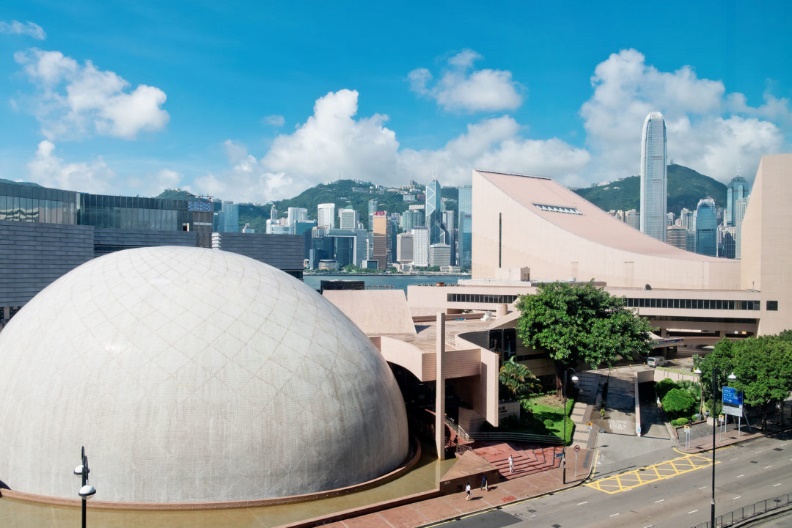 Hong Kong Space Museum
Hong Kong Space Museumhttps://www.lcsd.gov.hk/CE/Museum/Space/en_US/web/spm/whatsnew.html

Online Lecturehttps://hk.space.museum/en_US/web/spm/activity/onlinelecture.html
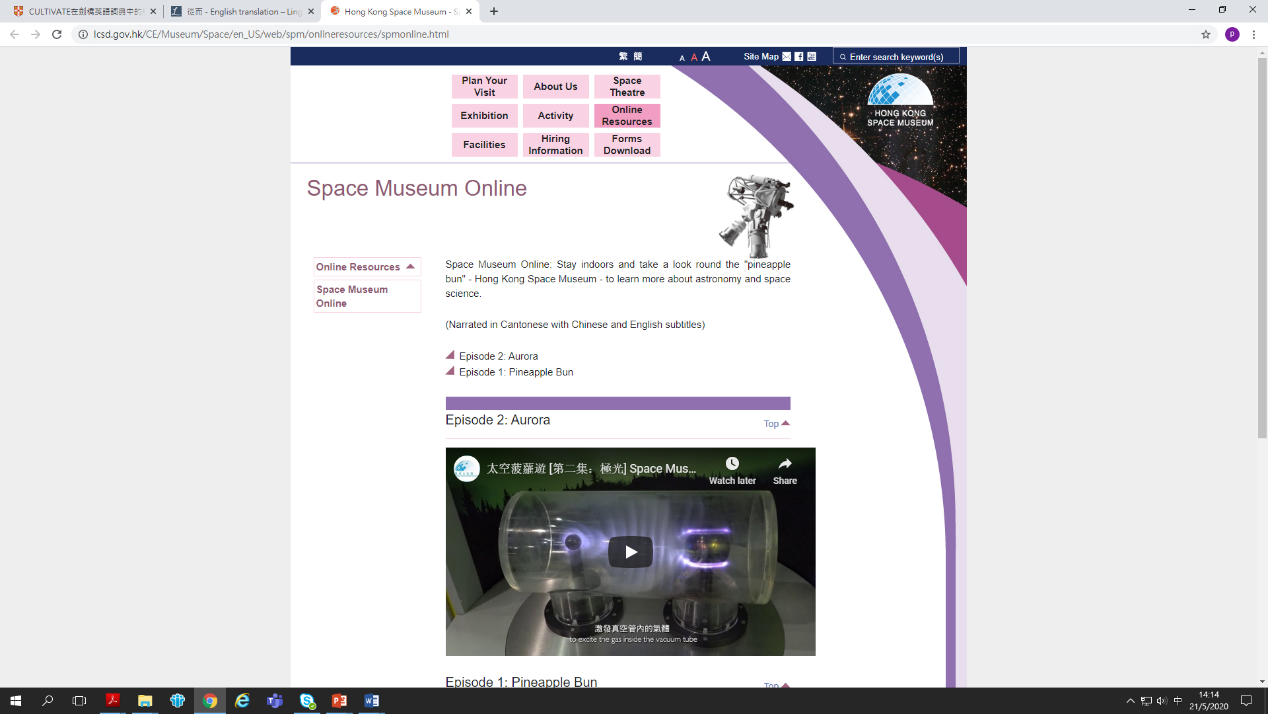 In Hong Kong Space Museum, we can learn about astronomy and enhance our interest in astronomy and space science.
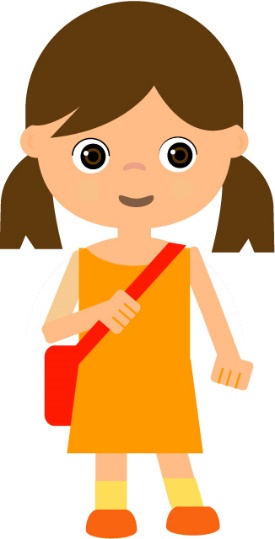 Space Museum Onlinehttps://www.lcsd.gov.hk/CE/Museum/Space/en_US/web/spm/onlineresources/spmonline.html
Hong Kong Science Museum
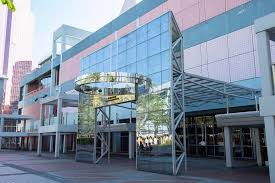 Hong Kong Science Museumhttps://hk.science.museum/en_US/web/scm/index.html

Virtual Tourhttps://hk.science.museum/ms/con2019/360/index.html
In Hong Kong Science Museum, we can acquire STEM (Science, Technology, Engineering, Math) related knowledge and understand the relationship between science and technology and our everyday life.
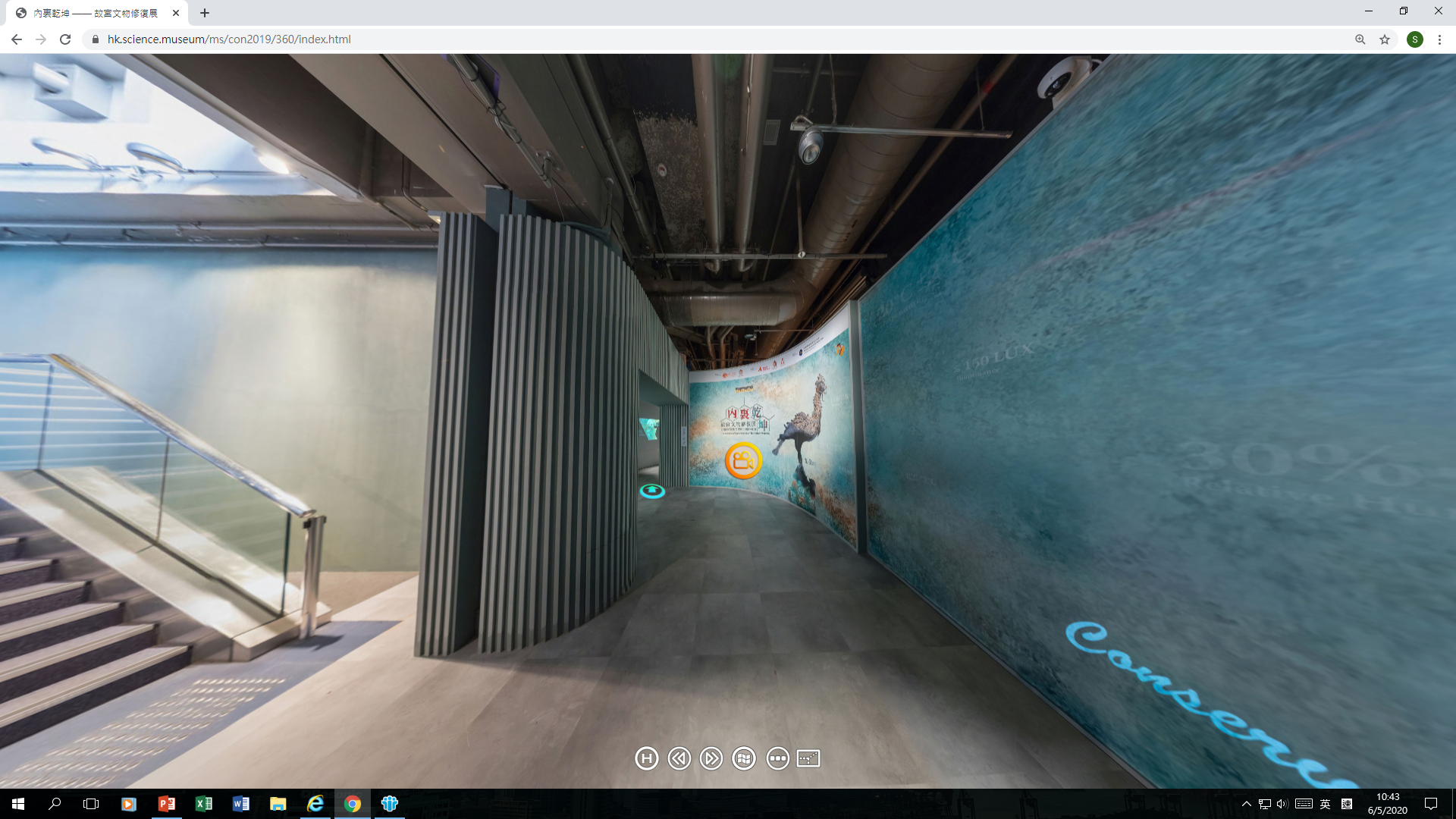 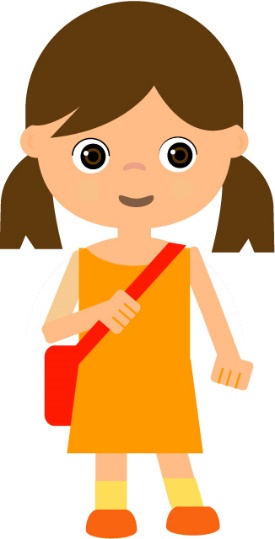 National Museum of China
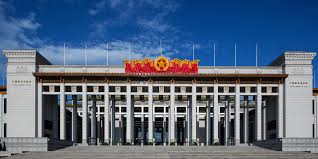 National Museum of Chinahttp://en.chnmuseum.cn/
Virtual Exhibitionhttp://en.chnmuseum.cn/exhibition/#rep_exhibitions
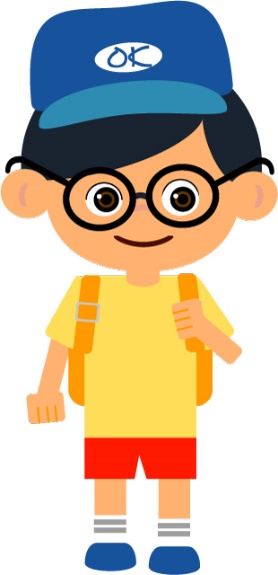 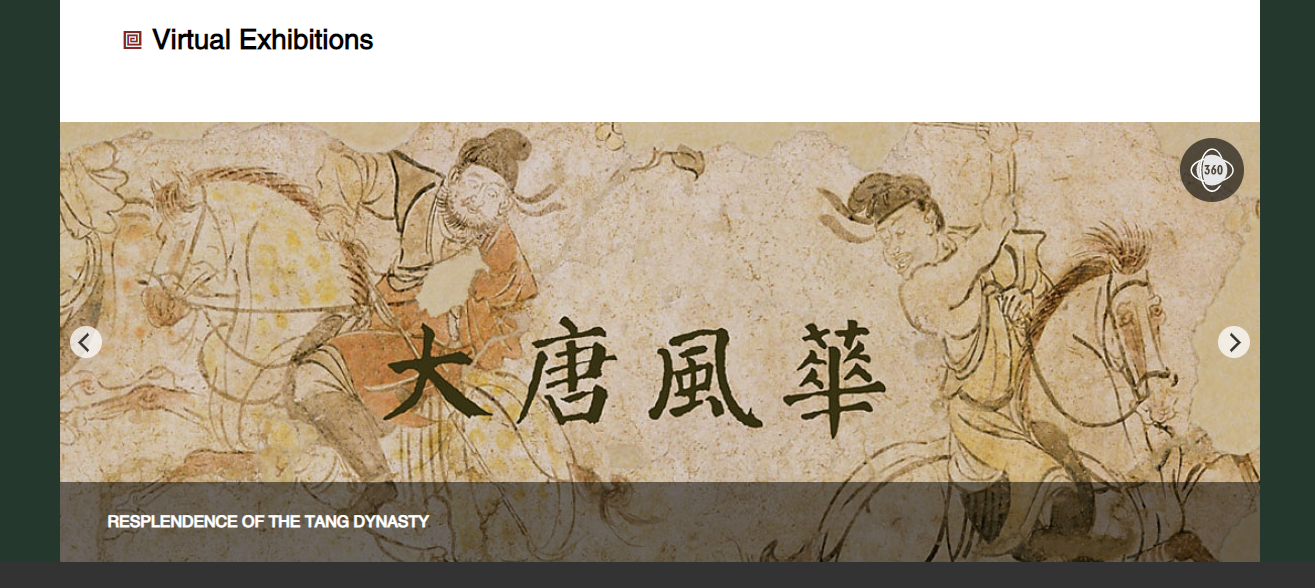 In National Museum of China, we can develop an understanding of Chinese history, Chinese culture, and national development.
10
Smithsonian National Museum of Natural History
Smithsonian National Museum of Natural Historyhttps://naturalhistory.si.edu/
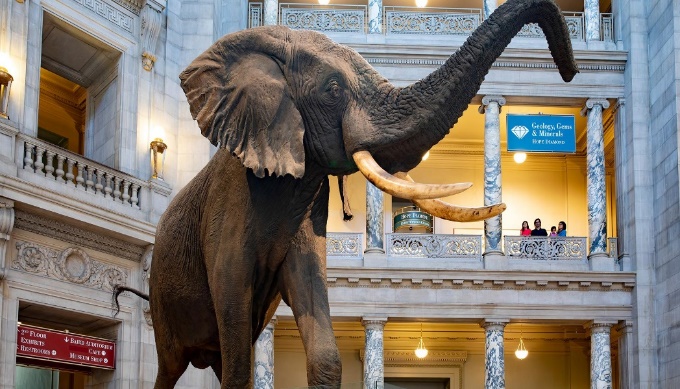 Virtual Tourshttps://naturalhistory.si.edu/visit/virtual-tour
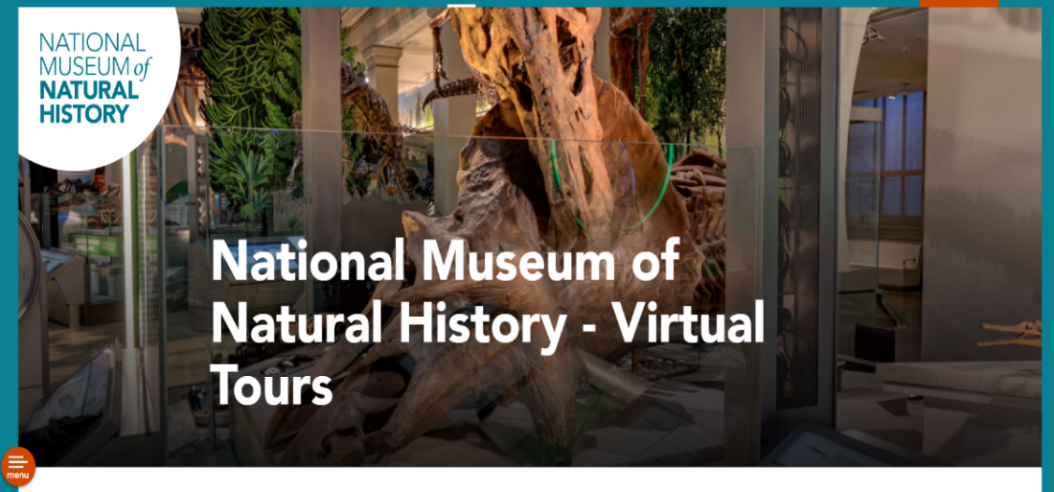 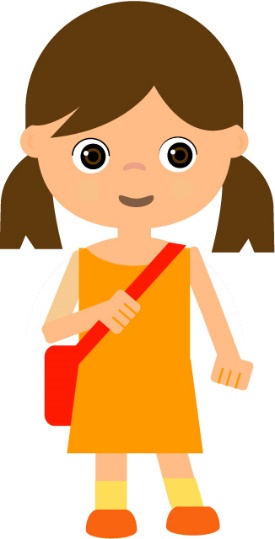 In Smithsonian National Museum of History, we can see specimens of plants and animals, and human cultural artefacts.  Hence, we can understand the relationship between the natural world and us.
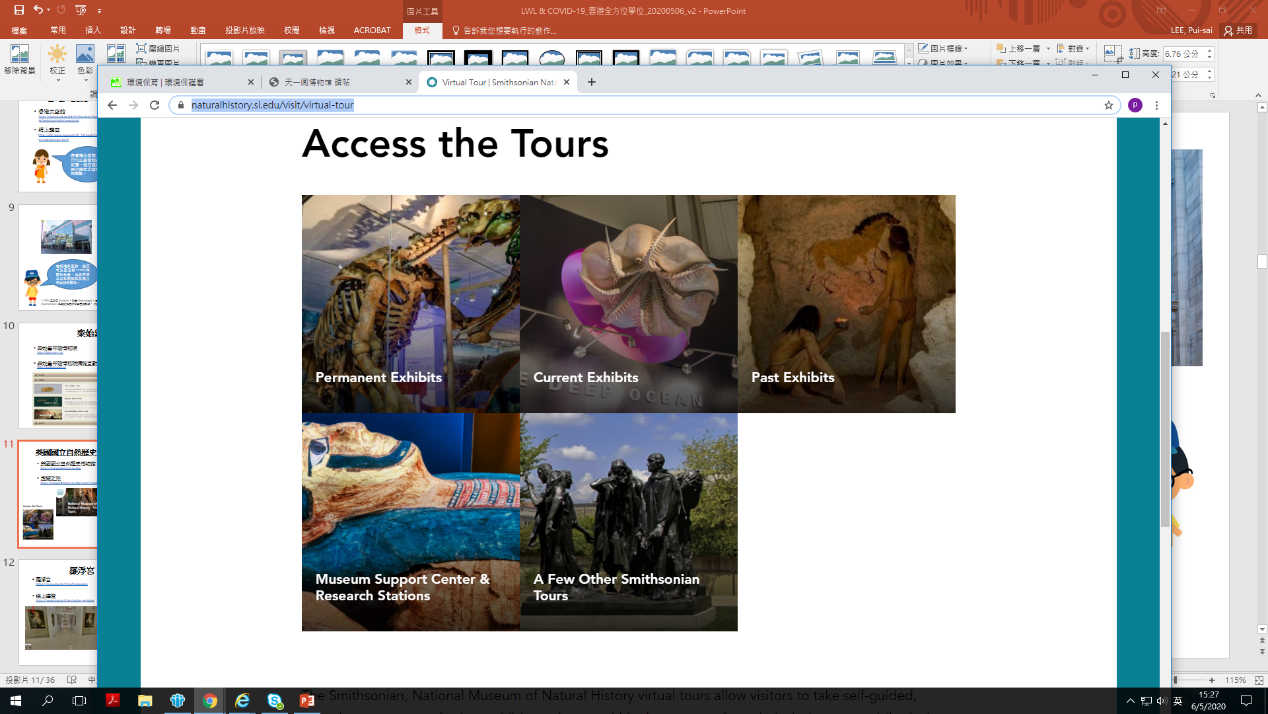 The British Museum
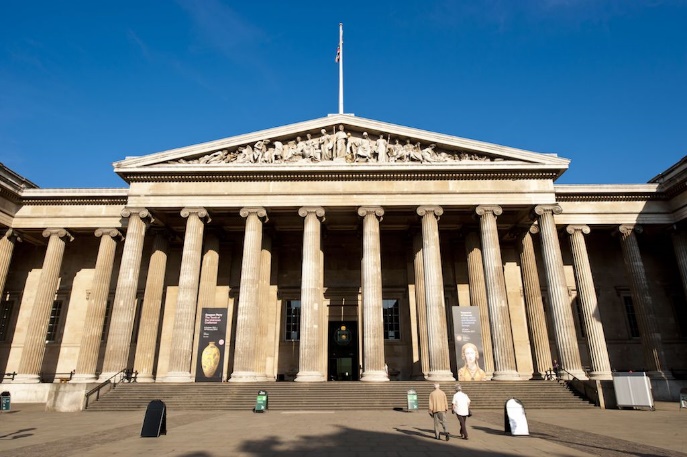 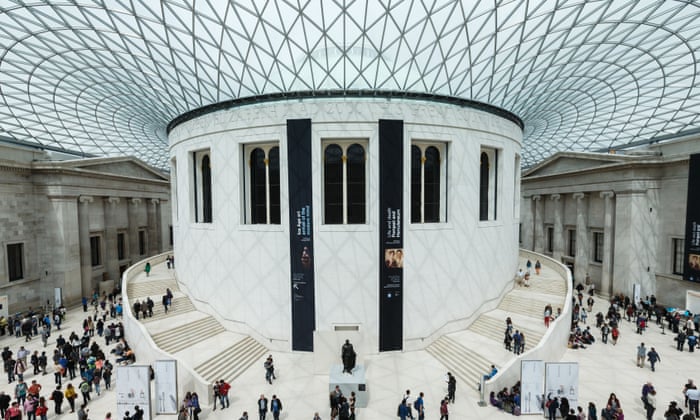 The British Museumhttps://www.britishmuseum.org/
Virtual Gallerieshttps://www.britishmuseum.org/collection/galleries#virtual-galleries
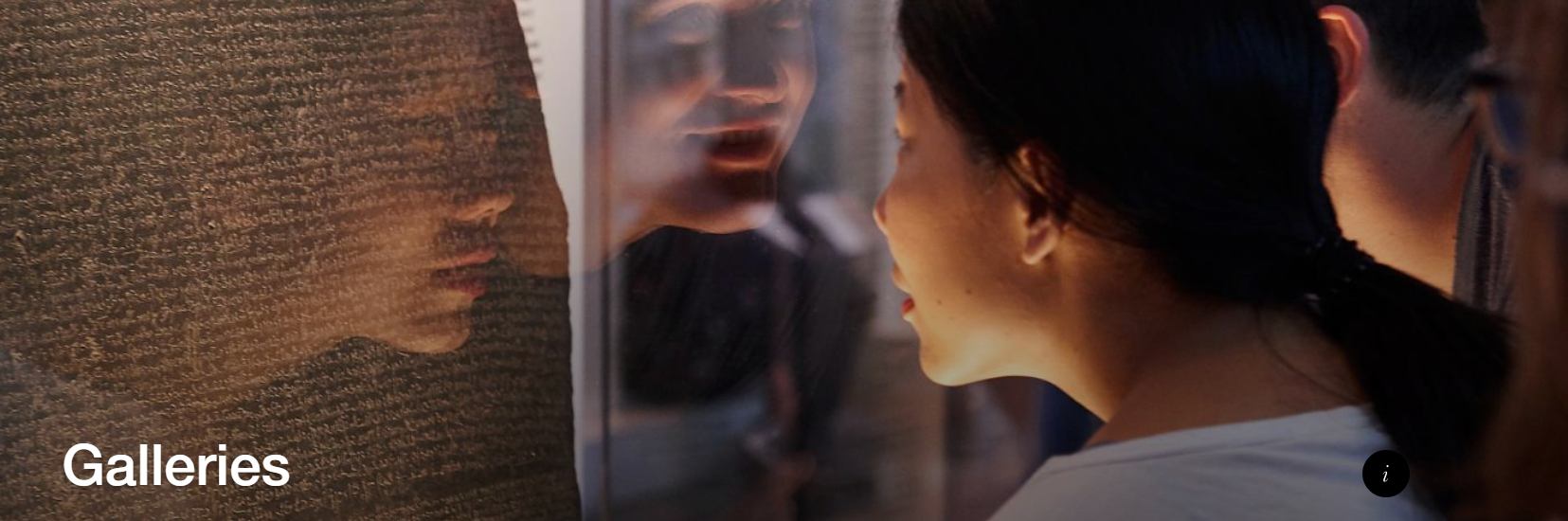 In the British Museum, we can see specimens of natural history, historical objects , books and so on, which help us understand the world history and different cultures.
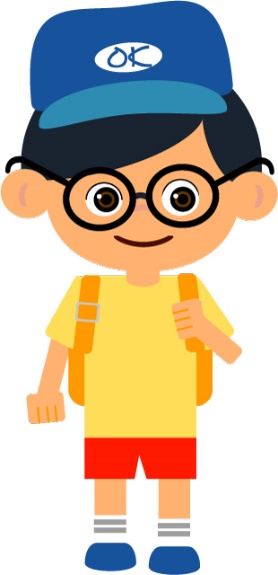 Moral and civic education
LWL puts emphasis on student learning in real contexts beyond the classroom, which often enhances the effectiveness of moral and civic education.  Visiting museums, libraries, and their websites, students can understand different cultures, cultivate their positive values and attitudes and develop a healthy living style.
Hong Kong Heritage Museum
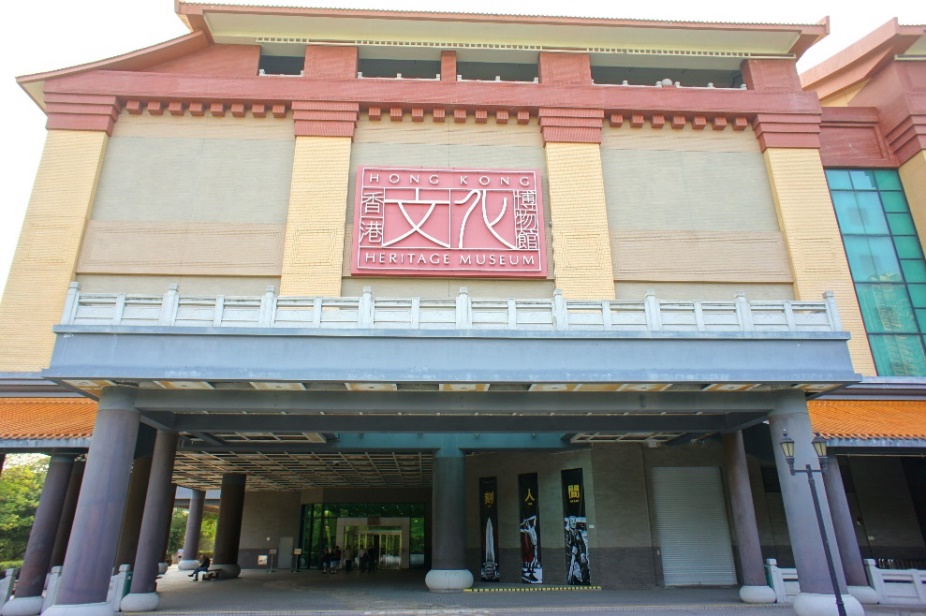 Hong Kong Heritage Museumhttps://hk.heritage.museum/en_US/web/hm/highlights.html
Online programmes
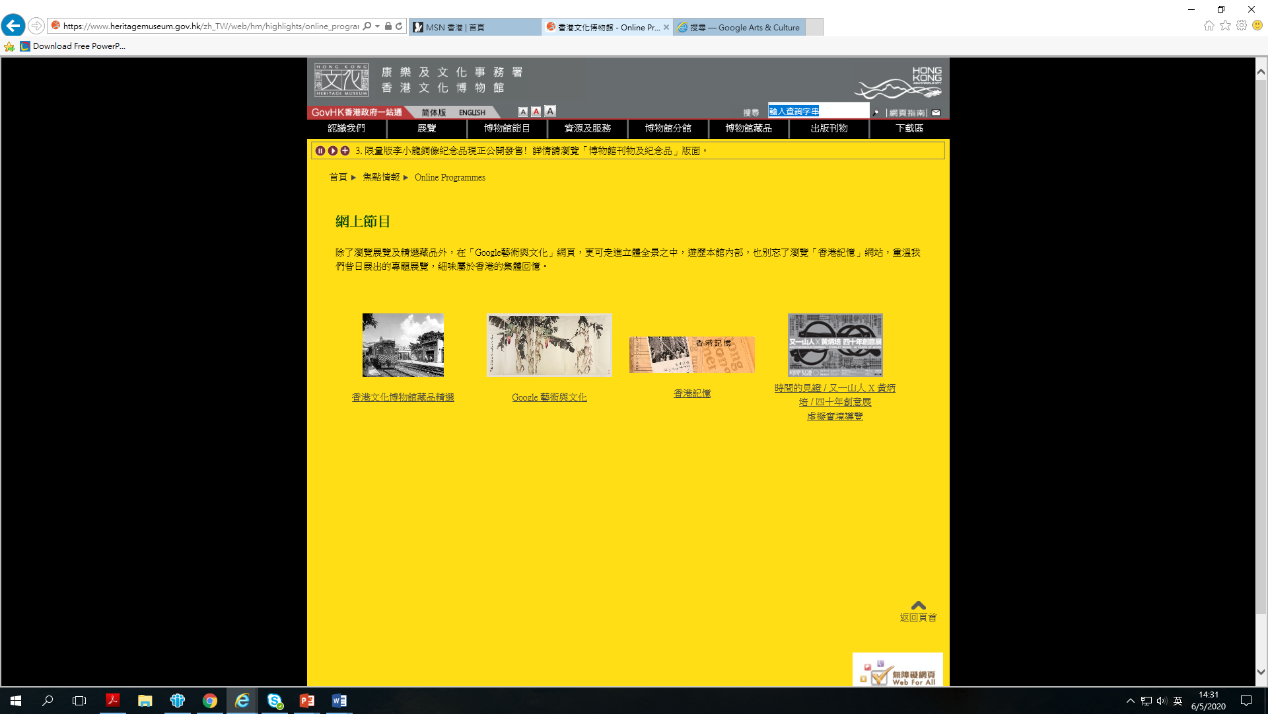 HK Memory
Collections
Art & Culture
The collections in Hong Kong Heritage Museum reflect the essence of Hong Kong’s unique culture, which help us understand the multi-cultures in Hong Kong, as well as to appreciate and respect these cultures.
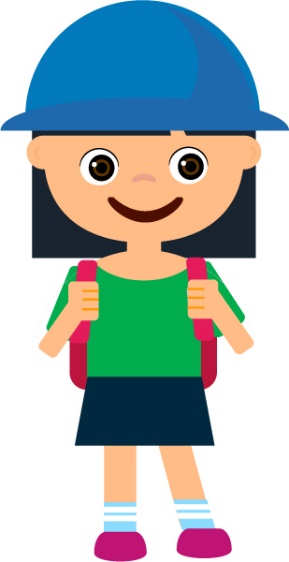 Online Resourceshttps://artsandculture.google.com/search/asset/?p=hong-kong-heritage-museum&em=m068jd&categoryId=medium
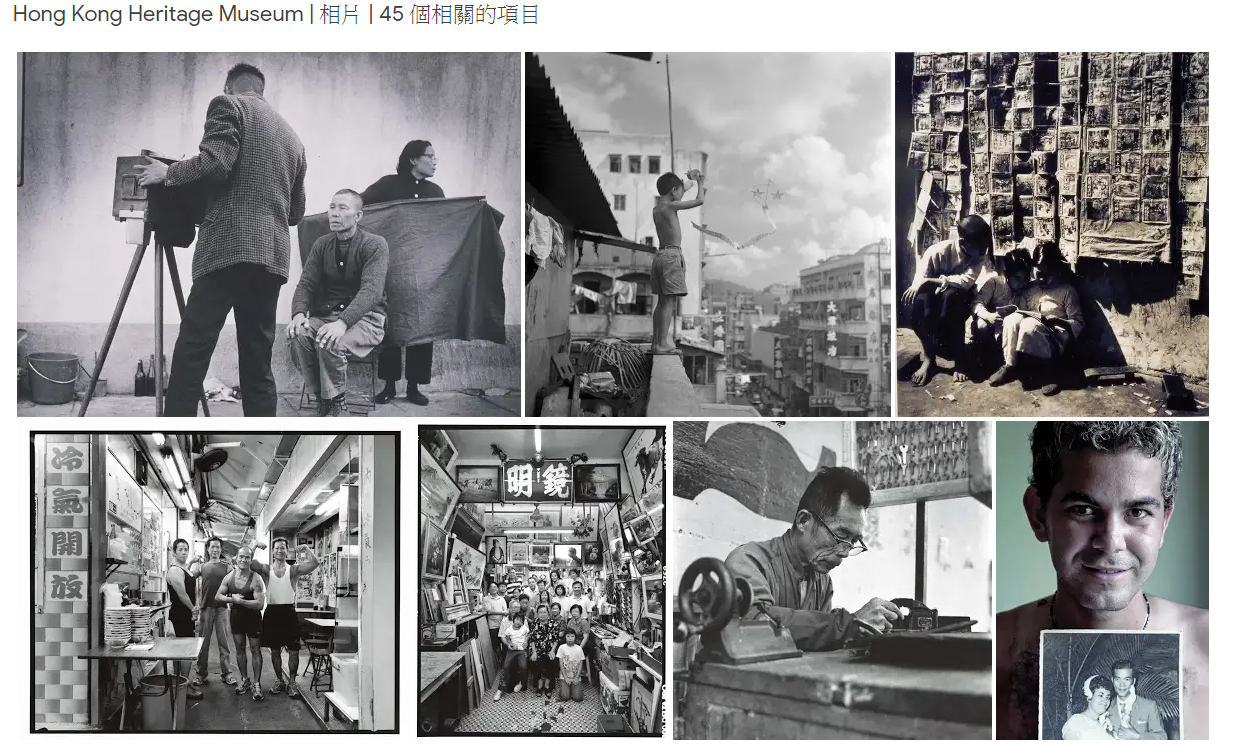 The Palace Museum
Virtual Tourshttps://en.dpm.org.cn/multimedia/virutual/
The Palace Museumhttps://en.dpm.org.cn/
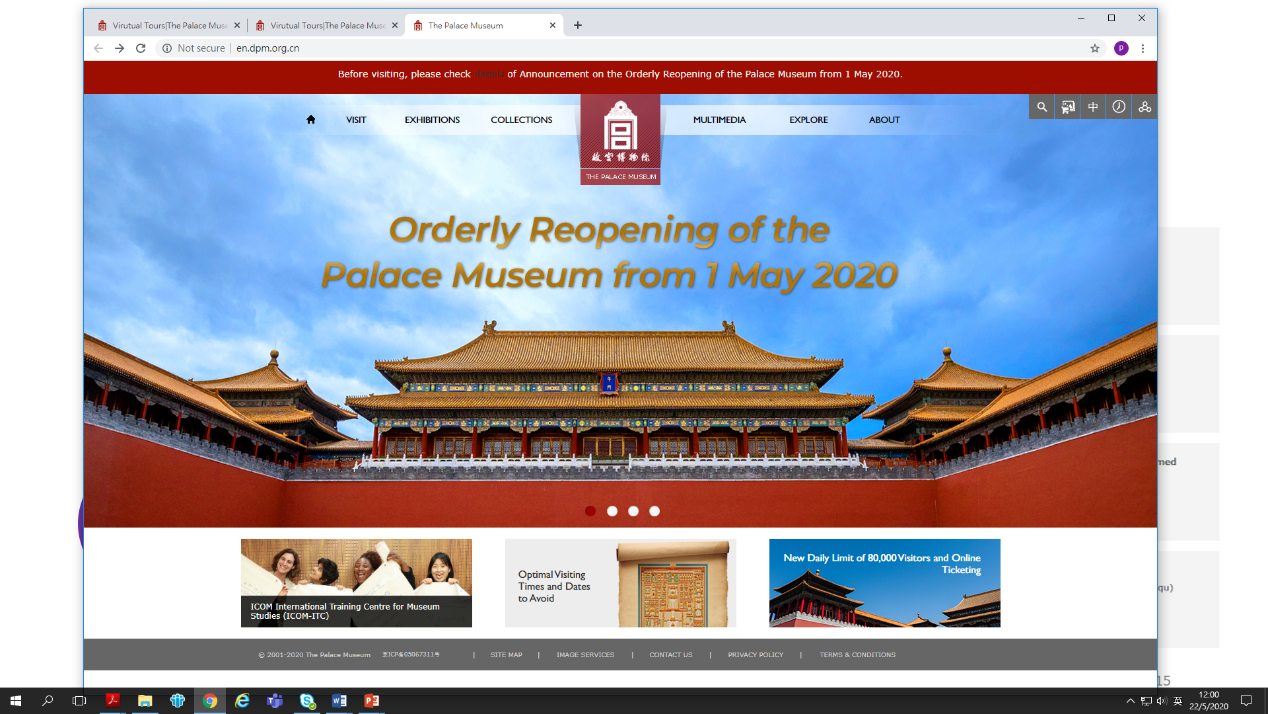 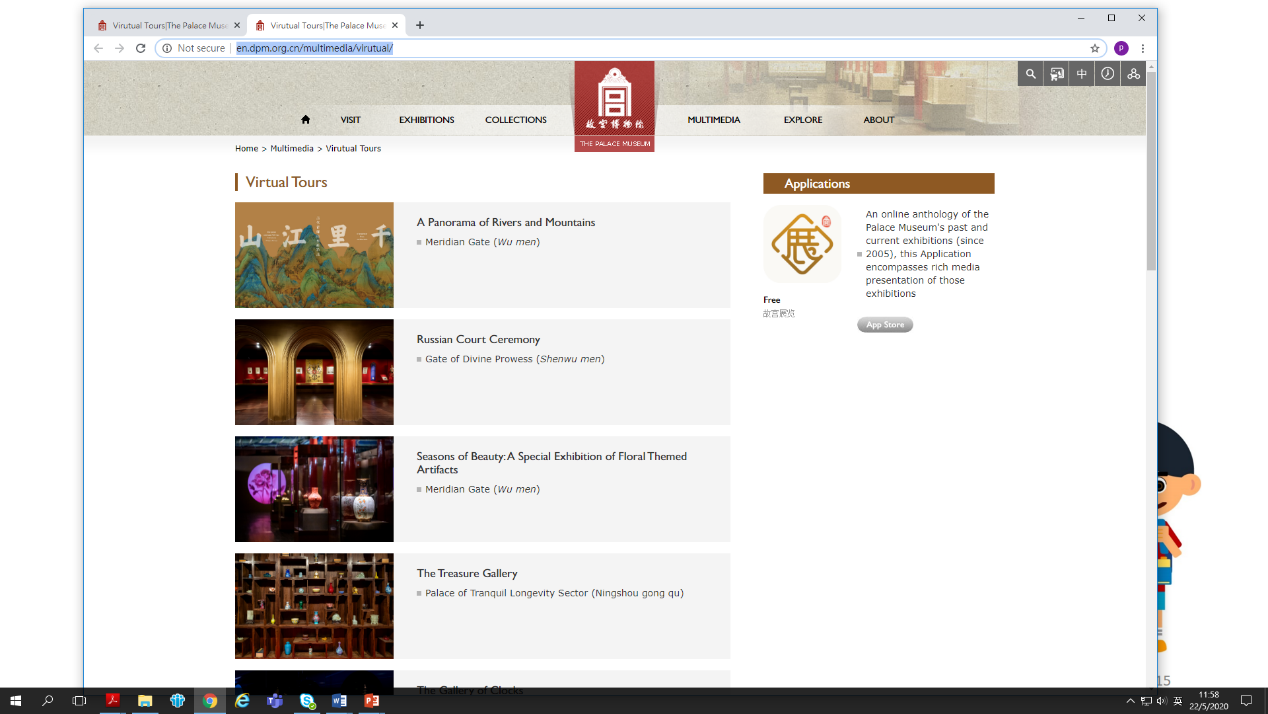 Through visiting the Palace Museum, we can know more about the Chinese history and Chinese culture, and appreciate the preservation of historical and cultural heritage.
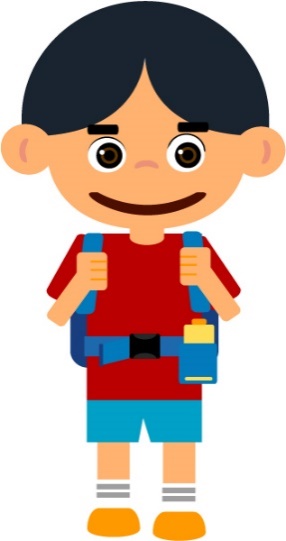 15
Hong Kong Public Libraries
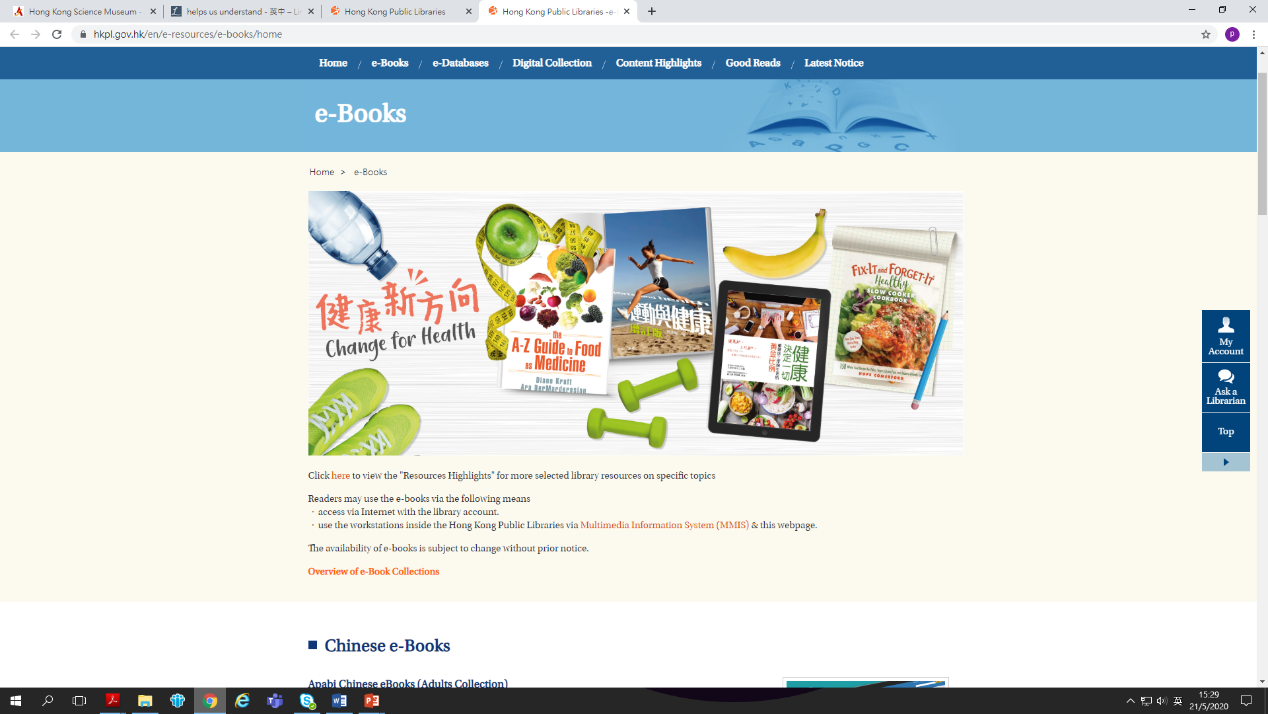 Hong Kong Public Libraries https://www.hkpl.gov.hk/en/index.html

e-Bookshttps://www.hkpl.gov.hk/en/e-resources/e-books/home
We can read various books in Hong Kong Public Libraries.  We can learn how to maintain physical and mental health and develop a healthy living style.
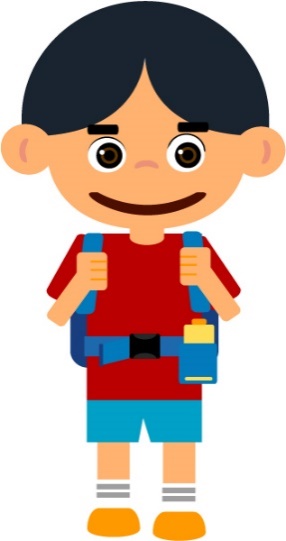 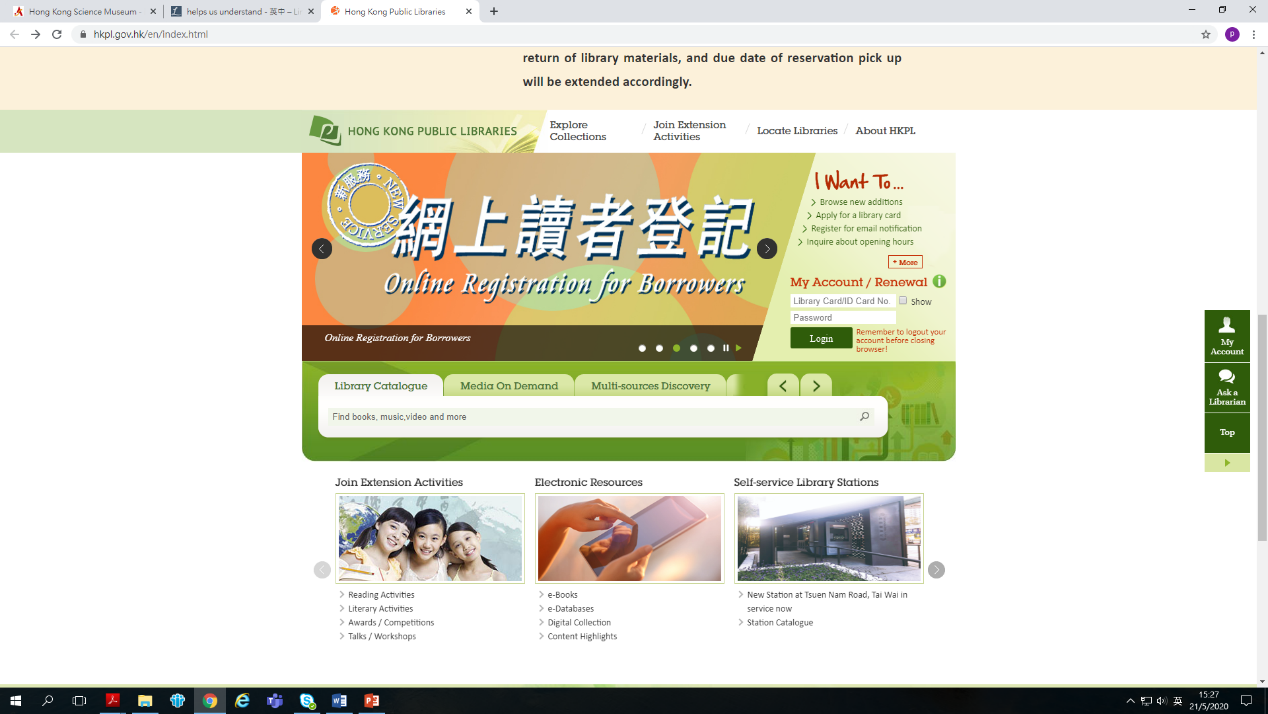 16
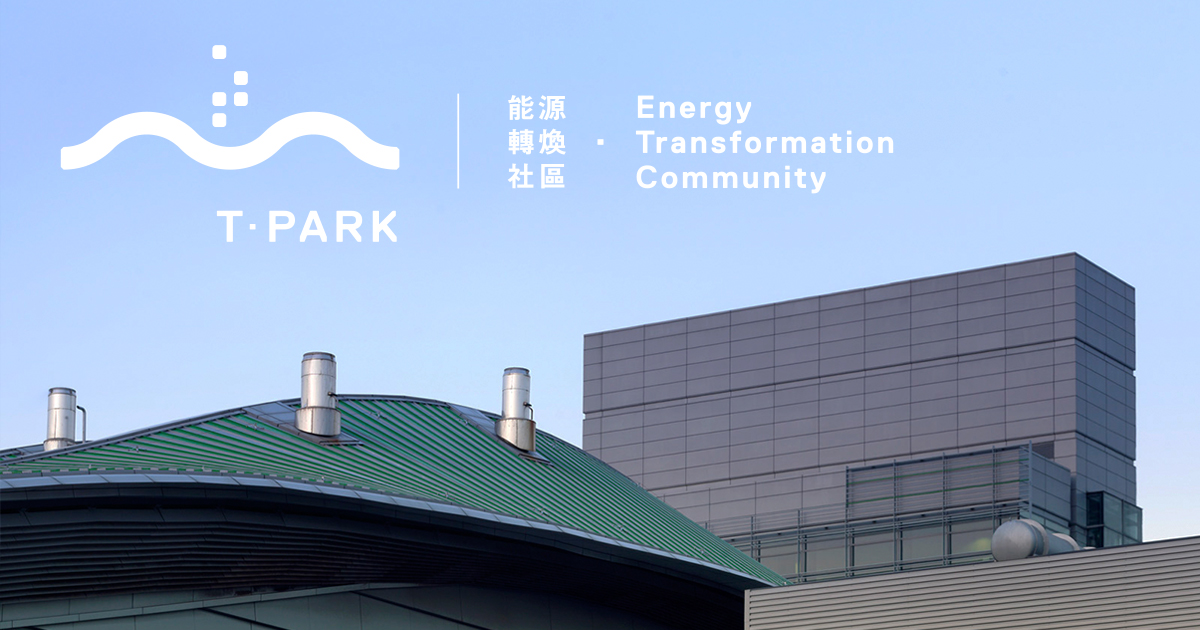 T．PARK
T．PARK https://www.tpark.hk/en/

Online Videoshttps://www.tpark.hk/en/news/
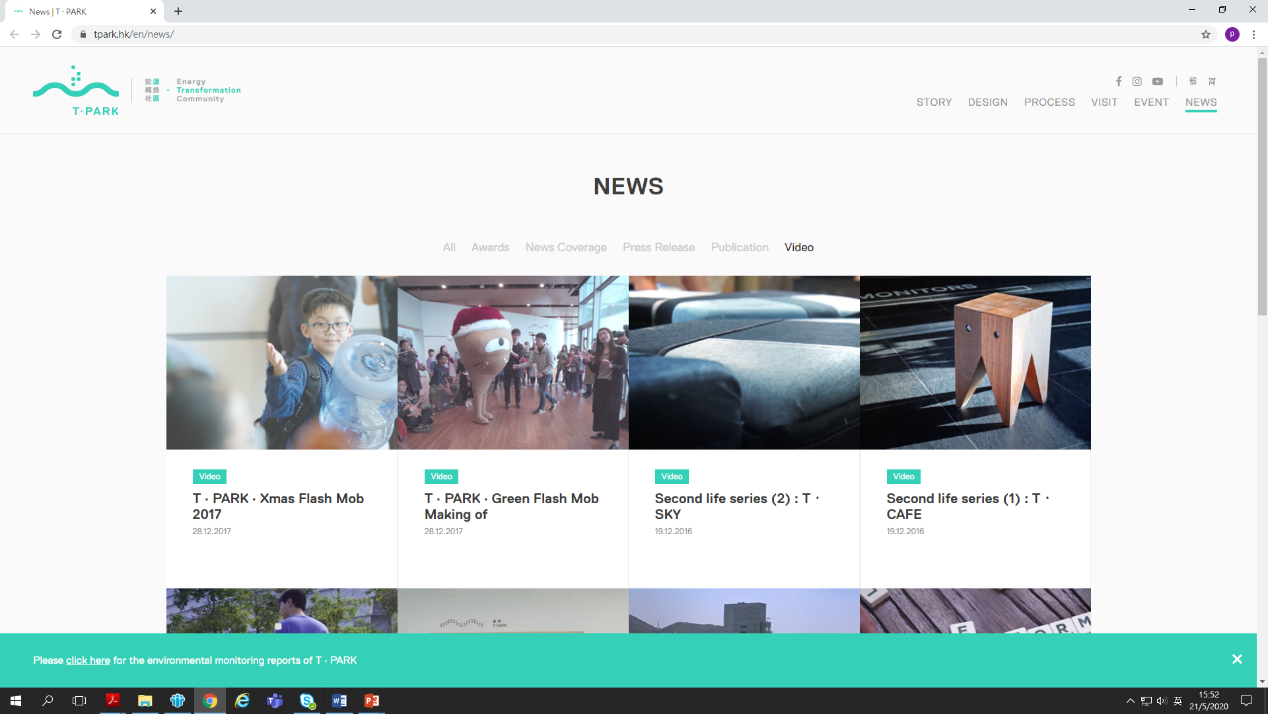 In T ．Park, we can understand the advantages and importance of ‘waste-to-energy’ and know more about “waste management”, “resource recovery” and “recycling”.  These help us raise our awareness of environmental protection.
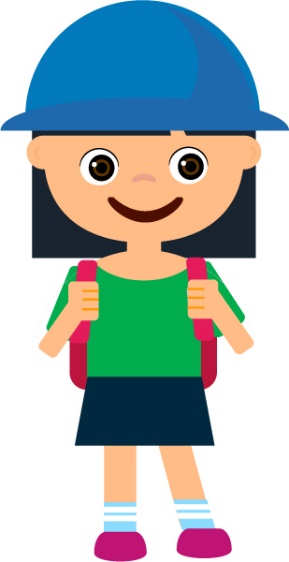 17
Community service
Community service helps students nurture respect and care for others as well as a sense of civic responsibility.  Visiting museums and related websites, students can know more about stories of people serving others, so as to cultivate positive values and attitudes.
Tai Kwun
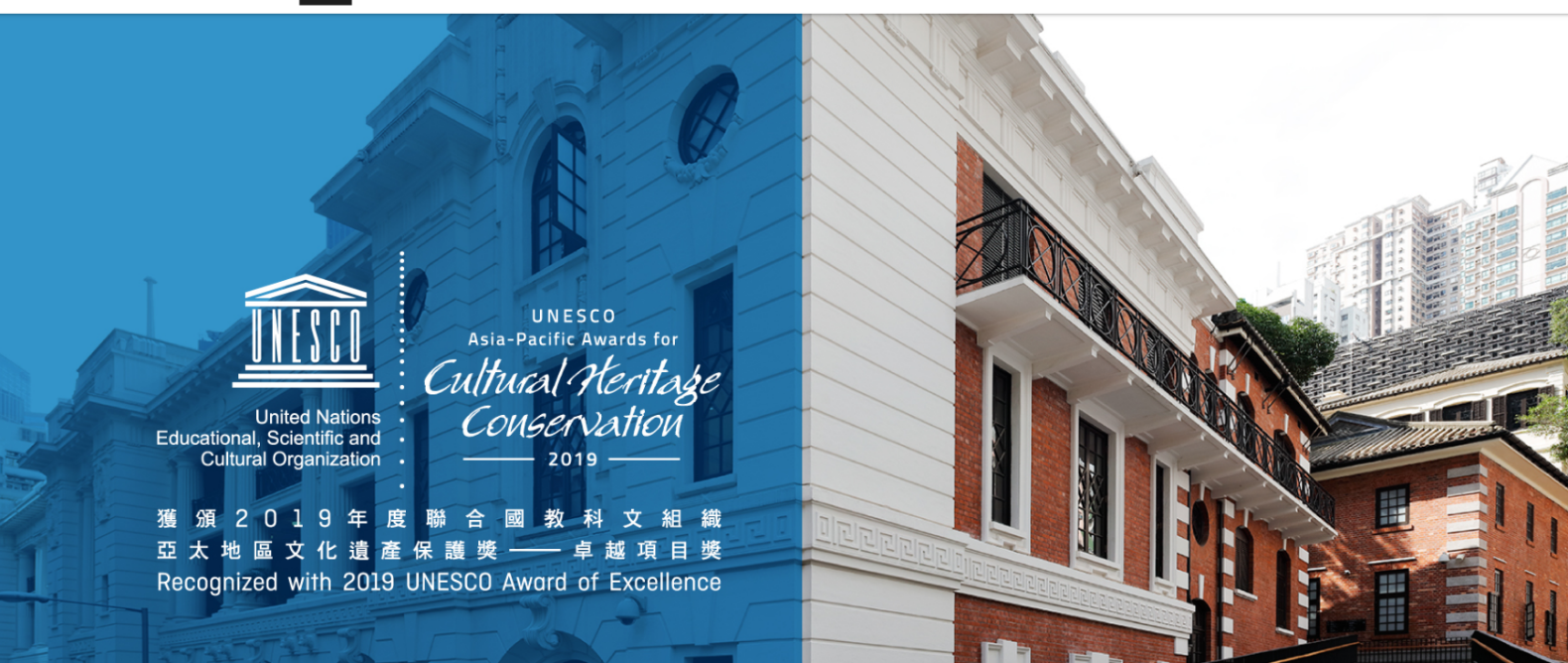 Tai Kwunhttps://www.taikwun.hk/en/
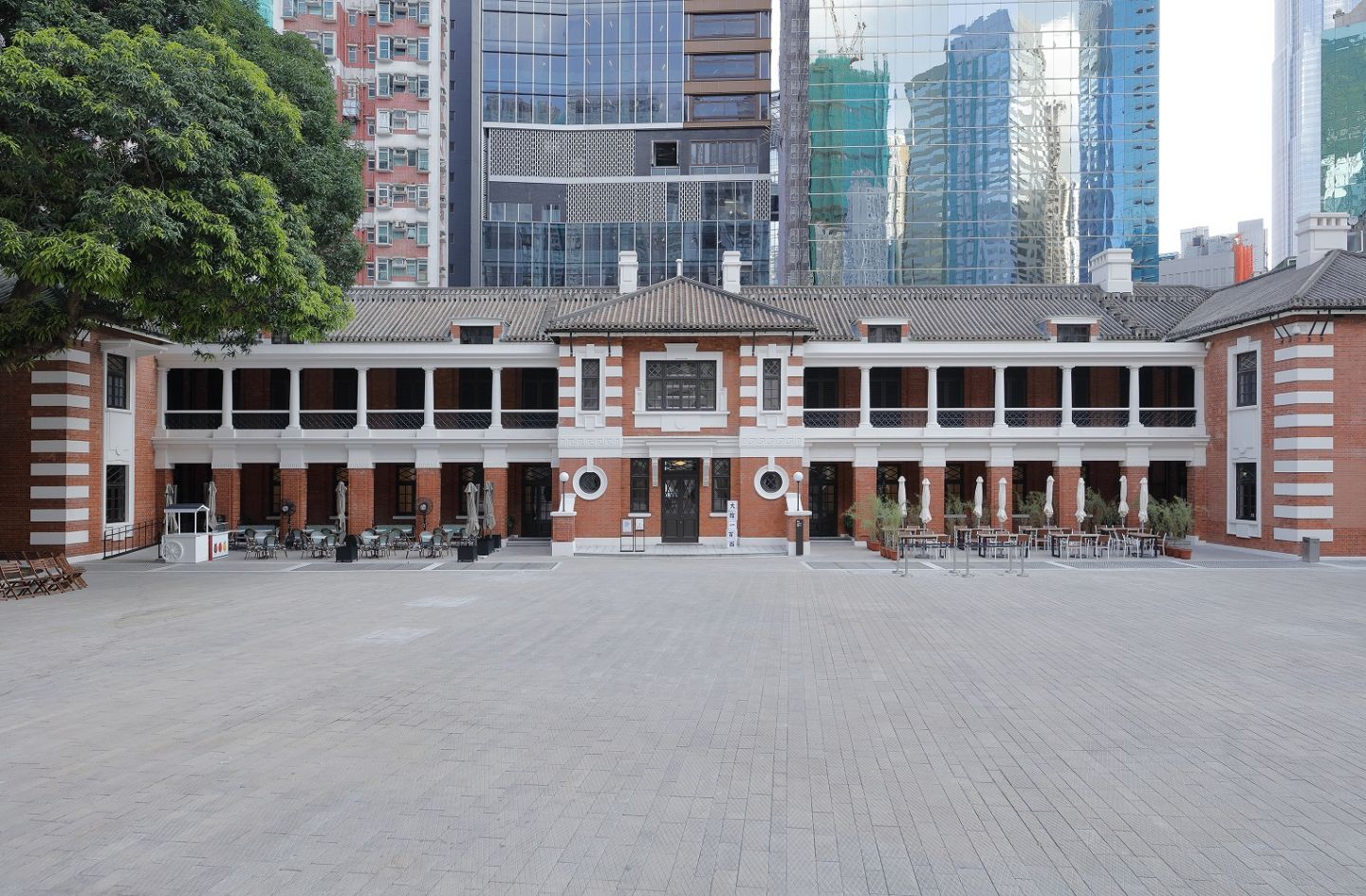 Tai Kwun comprises three declared monuments — the former Central Police Station, Central Magistracy and Victoria Prison.  It preserves the importance of law and order as well as prosecution history in Hong Kong.  It helps us understand the contributions of people who maintained law and order in Hong Kong.
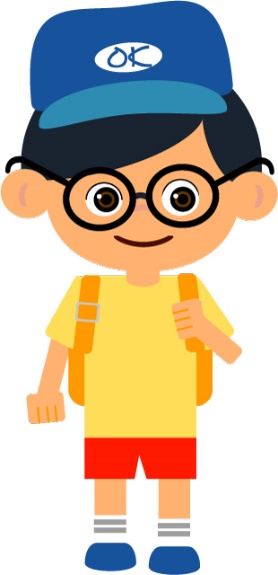 19
Hong Kong Museum of History
Hong Kong Museum of Historyhttps://hk.history.museum/en_US/web/mh/index.html
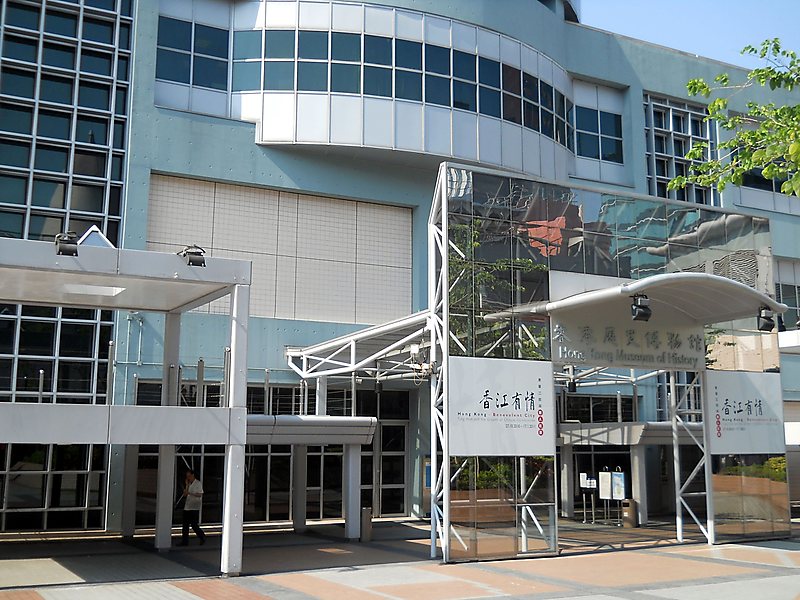 Online Exhibitionhttps://hk.history.museum/en_US/web/mh/exhibition/virtual.html
In Hong Kong Museum of History, we can know more about Chinese history and the stories of people serving others during different periods of time in Hong Kong.
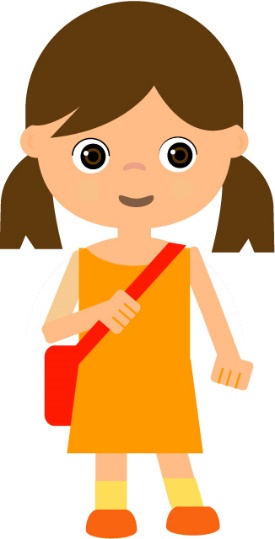 20
Aesthetic and physical development
Learning activities in physical and aesthetic development help students develop a healthy lifestyle and a foundation for lifelong learning by nurturing confidence, perseverance, and aesthetic appreciation.   Students can cultivate their interest in art and nurture their aesthetic sensitivity by visiting art related museums or websites.
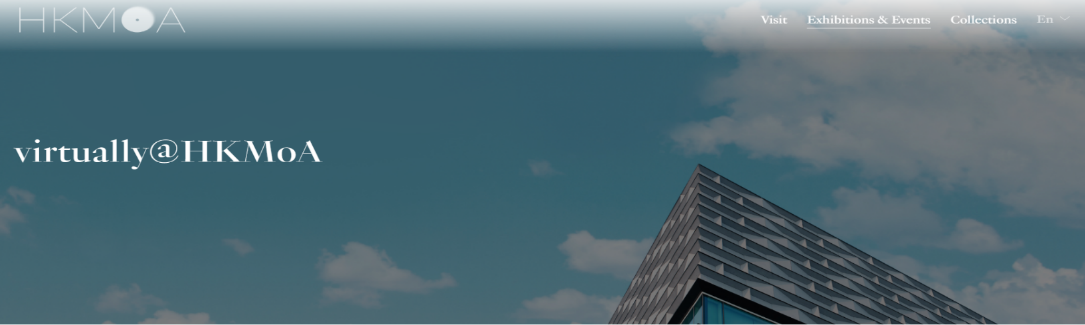 Hong Kong Museum of Art
Hong Kong Museum of Arthttps://hk.art.museum/en_US/web/ma/home.html
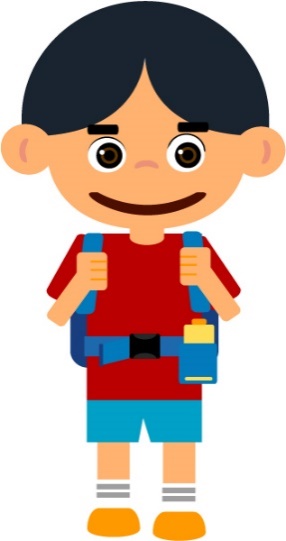 There are pamphlets, audio guides and multi-media programmes on the website of Hong Kong Museum of Art.  I can enjoy the collections even I am at home.
virtually@HKMoAhttps://hk.art.museum/en_US/web/ma/exhibitions-and-events/virtually-at-hkmoa.html
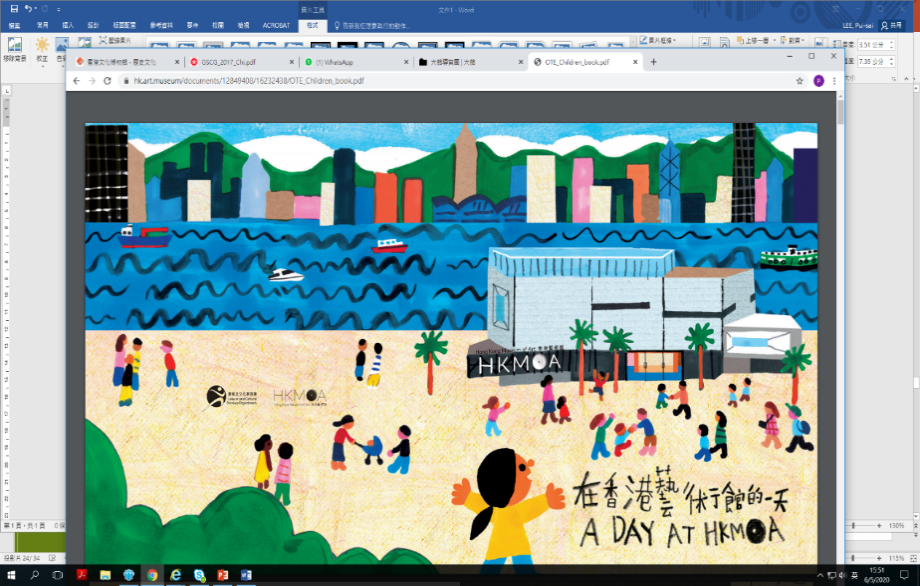 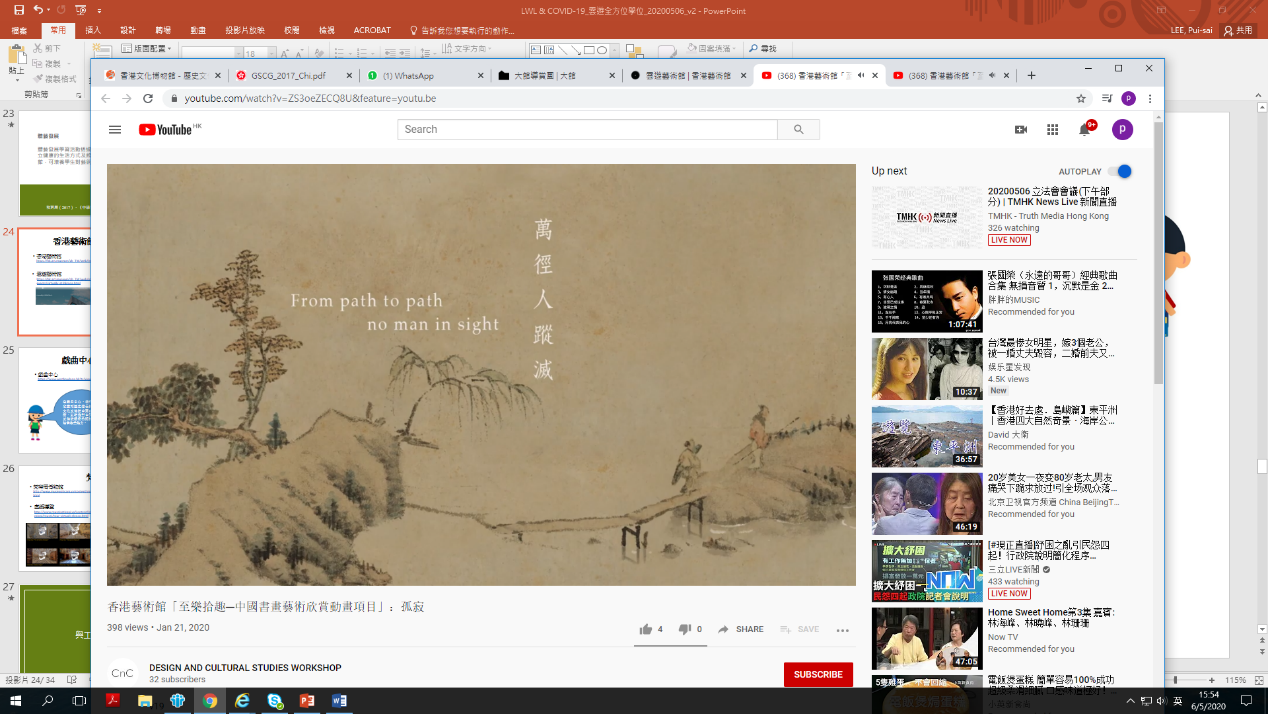 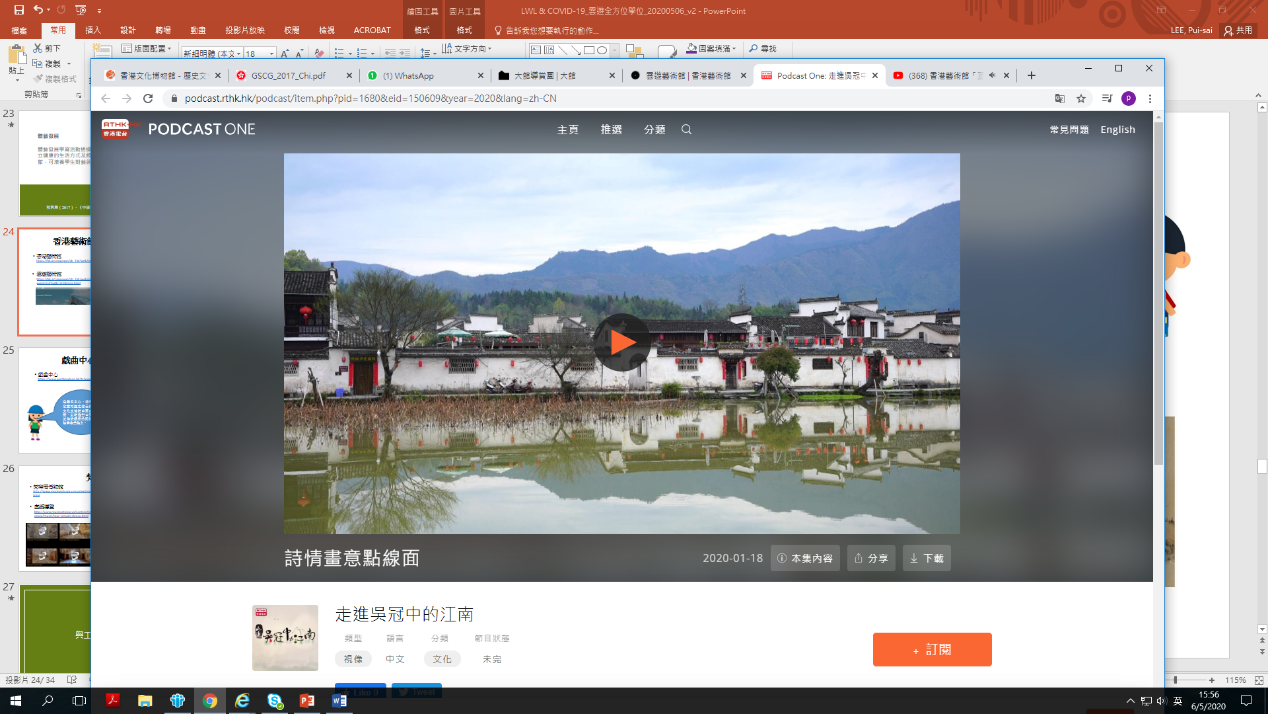 Picture book
Animation
Art Education Documentary
Xiqu Centre
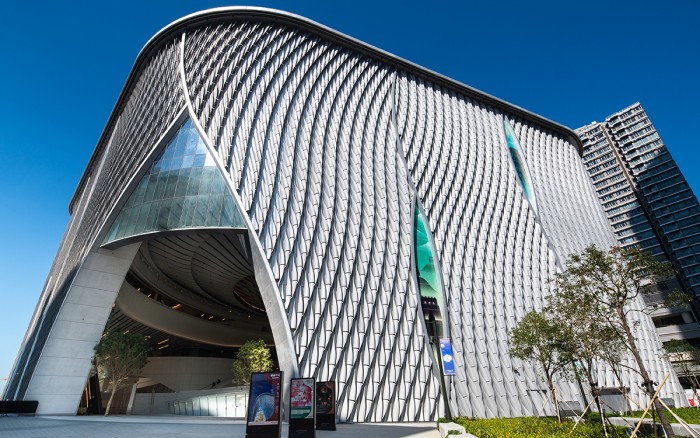 Xiqu Centrehttps://www.westkowloon.hk/en/xiqu-centre/overview-2572
In Xiqu Centre, we can enjoy xiqu culture and Chinese traditional performing arts.  It enhances our understanding of Chinese culture and traditional arts.
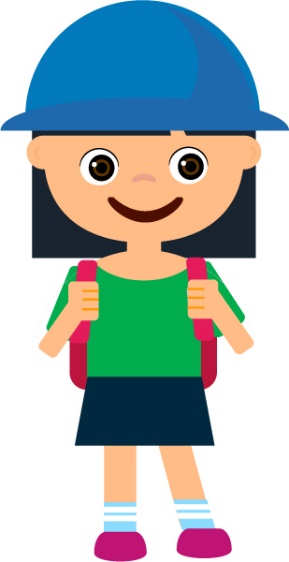 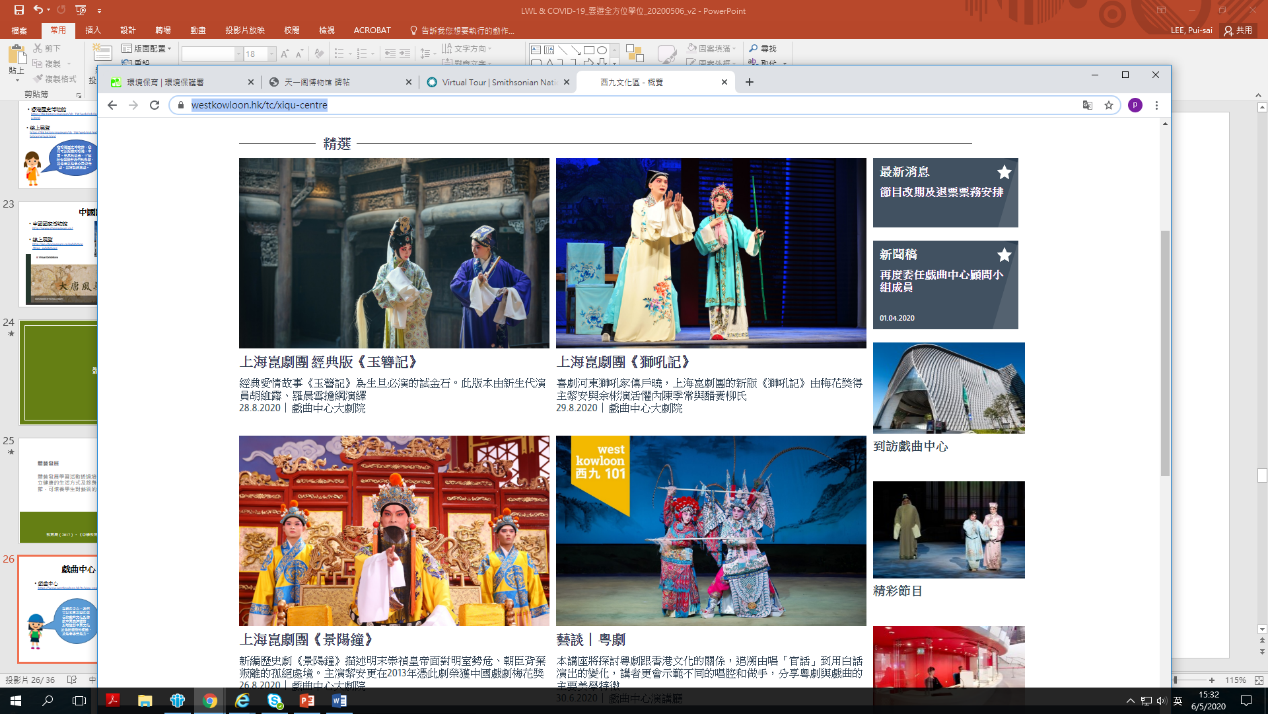 The Vatican Museum
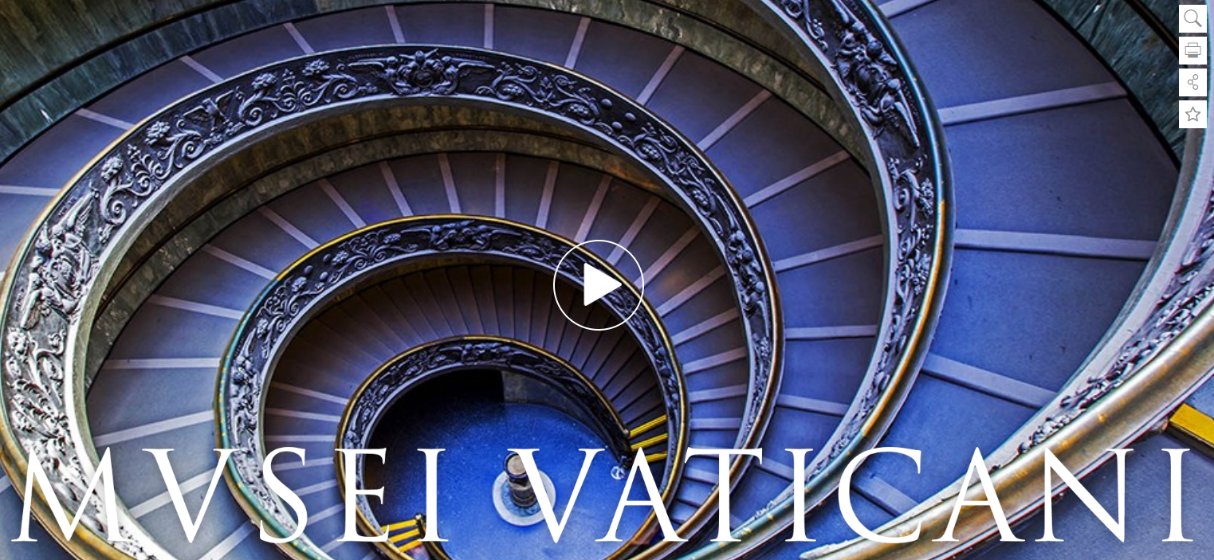 The Vatican Museumhttp://www.museivaticani.va/content/museivaticani/en.html
Virtual Tourshttp://www.museivaticani.va/content/museivaticani/en/collezioni/musei/tour-virtuali-elenco.html
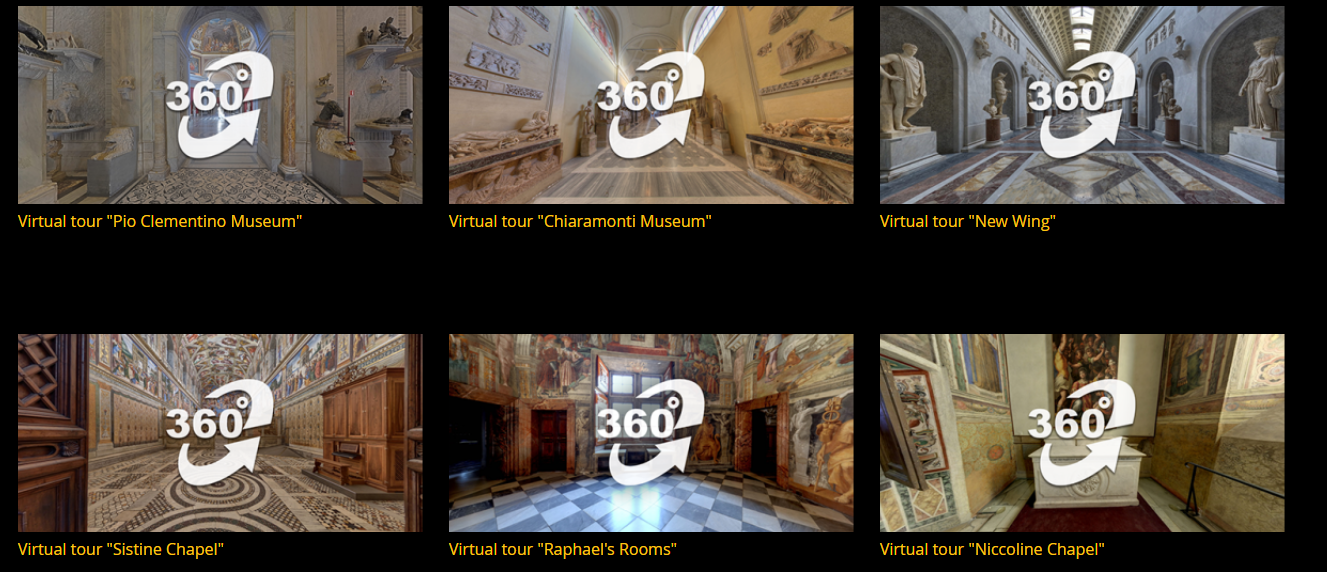 In the Vatican Museum, we can see the different art related collections.  It can nurture our aesthetic sensitivity and broaden our horizons.
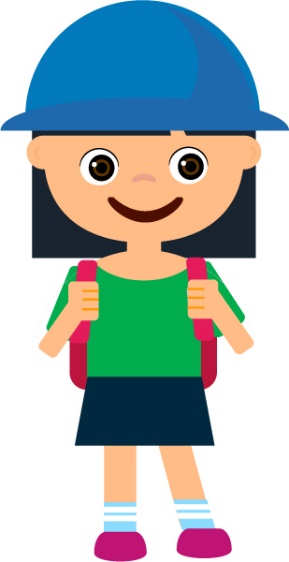 Louvre Museum
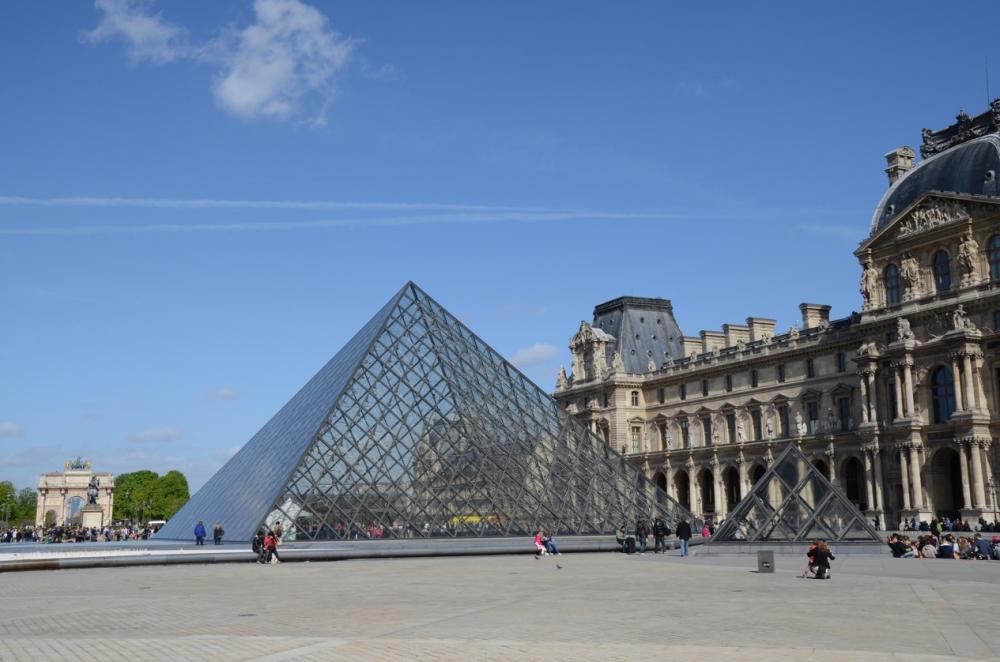 Louvre Museumhttps://www.louvre.fr/en/homepage
Virtual Tourshttps://www.louvre.fr/en/visites-en-ligne
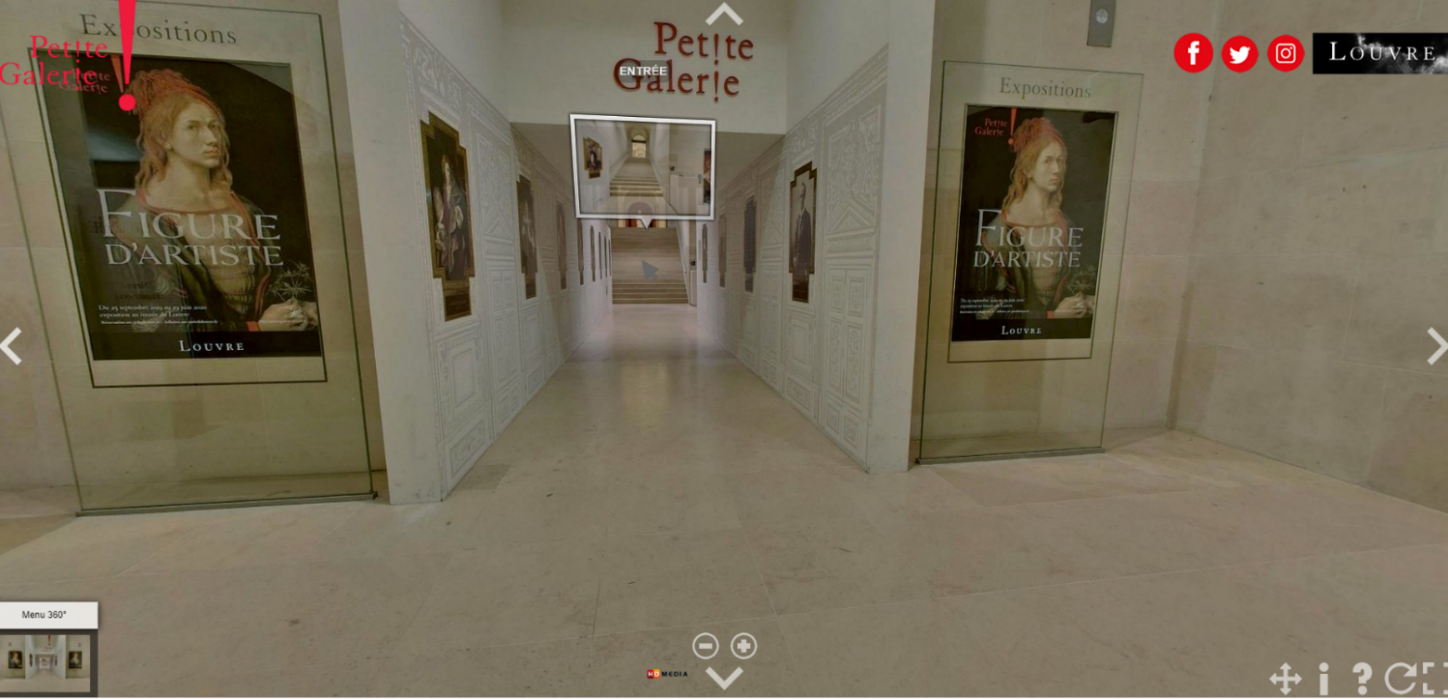 In Louvre Museum, we can see famous sculptures, paintings, prints and drawings in the world that broaden our horizons and deepen our understanding of art.
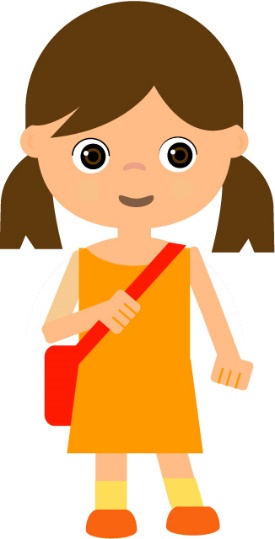 Career-related experiences
Career-related activities enable students to obtain up-to-date knowledge about the world of work.  Visiting museums or centres relating to difference fields, students’ work ethics such as integrity, commitment and responsibility can be nurtured.   Therefore, students can have a good idea of what will be expected of them in their future working life.
Emperor Qinshihuang’s Mausoleum Site Museum
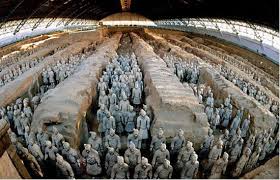 Emperor Qinshihuang’s Mausoleum Site Museumhttp://www.bmy.com.cn/2015new/bmyweb/
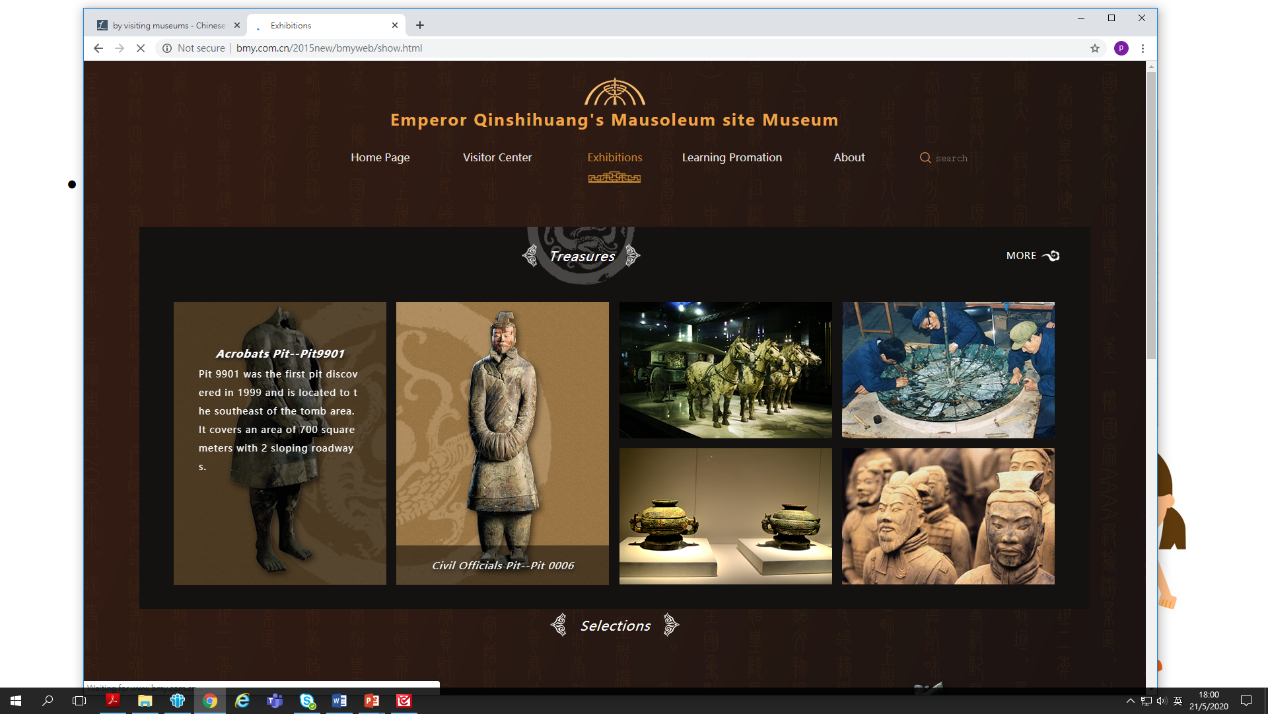 In Emperor Qinshihuang’s Mausoleum Site Museum, we can learn about Chinese history and Chinese culture.  It fosters my interest in being an archaeologist.
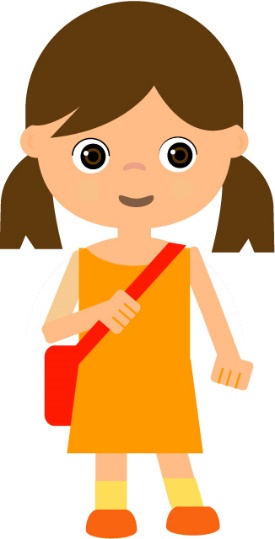 Chengdu Research Base of Giant Panda Breeding
Chengdu Research Base of Giant Panda Breedinghttp://www.panda.org.cn/english/
In Chengdu Research Base of Giant Panda Breeding, we can learn about the roles, ethics and qualities in the field of work about giant panda breeding and protection.
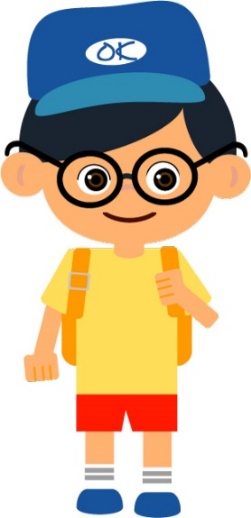 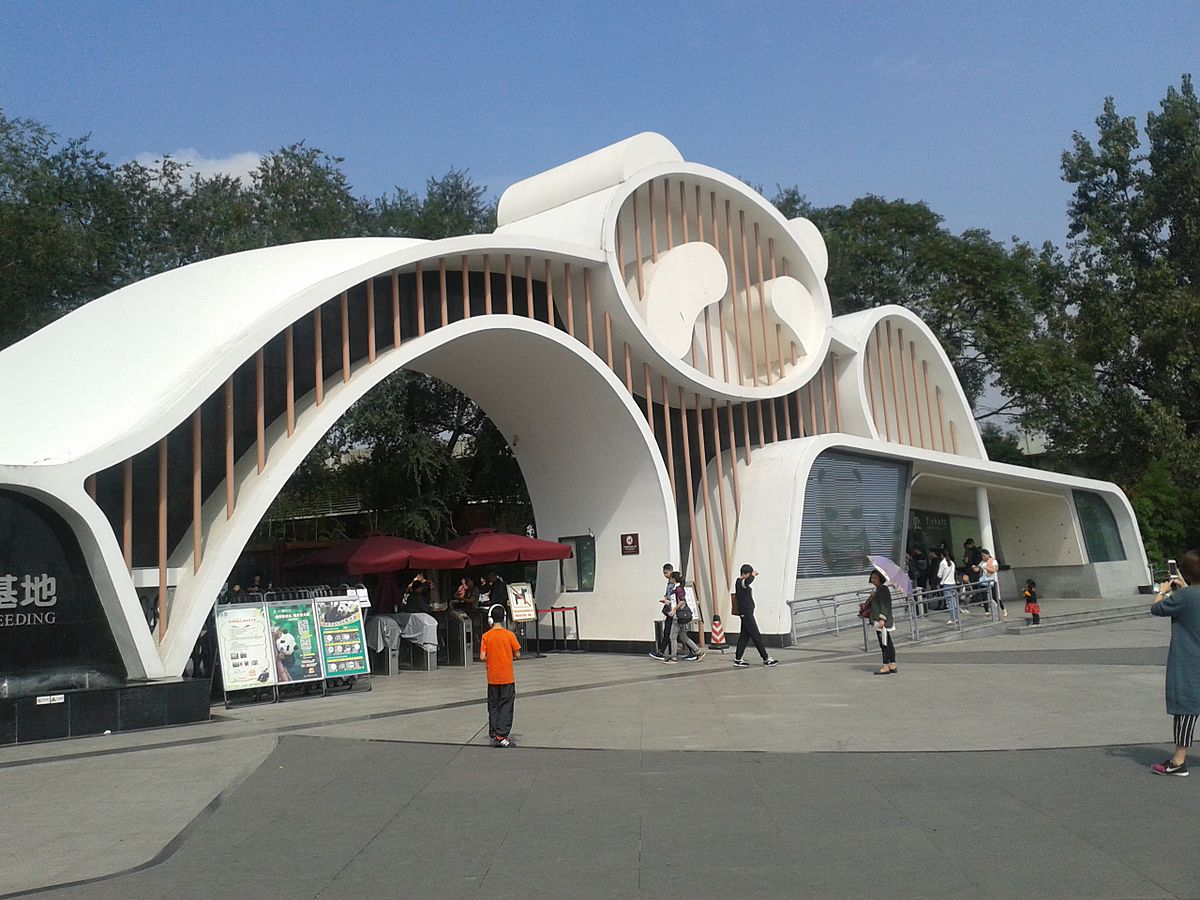 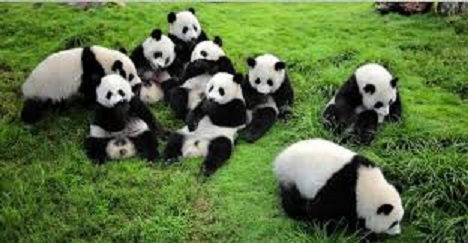 The Chengdu Research Base of Giant Panda Breeding has 5 departments.  They are General Secretary Department, Animal Feeding Management Department, Animal Disease Prevention and Control Department, Animal Protection Research Center and Dujiangyan Wild Fed Breeding Research Center.
Airport Core Programme Exhibition Centre
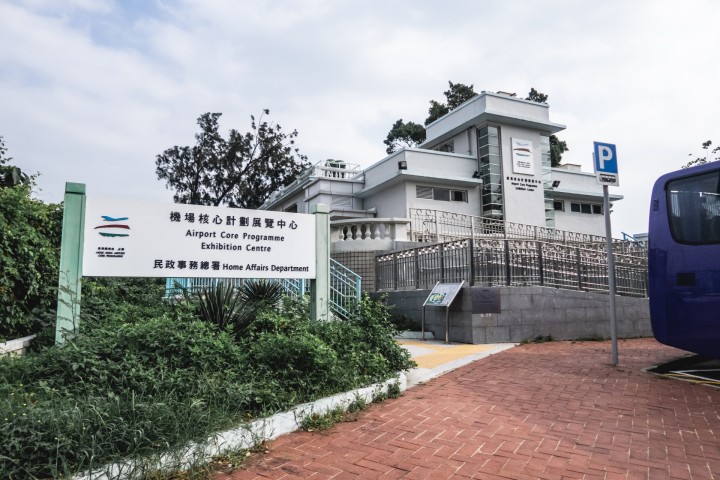 Airport Core Programme Exhibition Centrehttps://web.archive.org/web/20090822205722/http://www.info.gov.hk/archive/napco/index-e.html
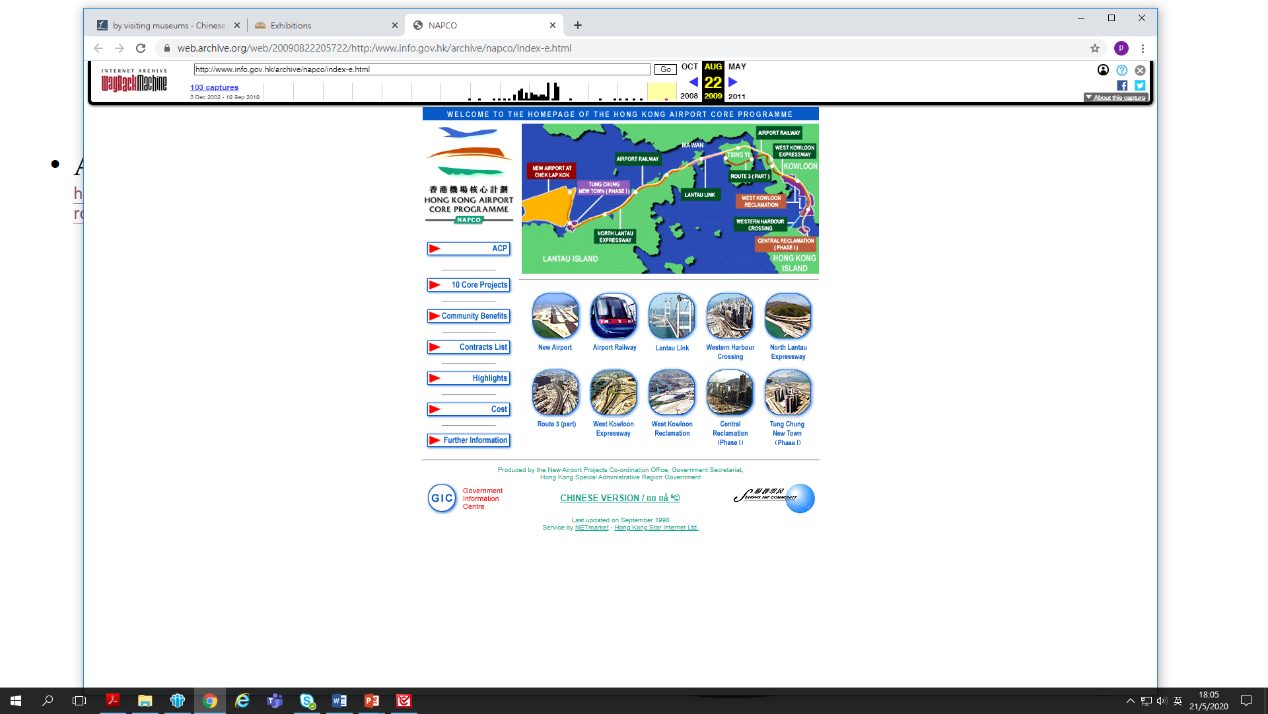 In Airport Core Programme Exhibition Centre, we can learn about the planning of transport infrastructure in Hong Kong.  It enhances our understanding in transport sector and town planning.
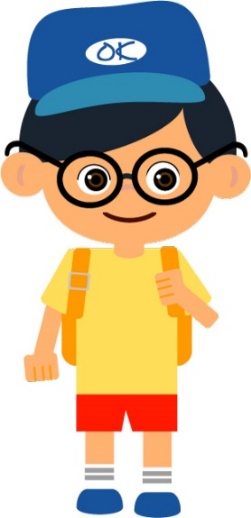 The HKMA Information Centre
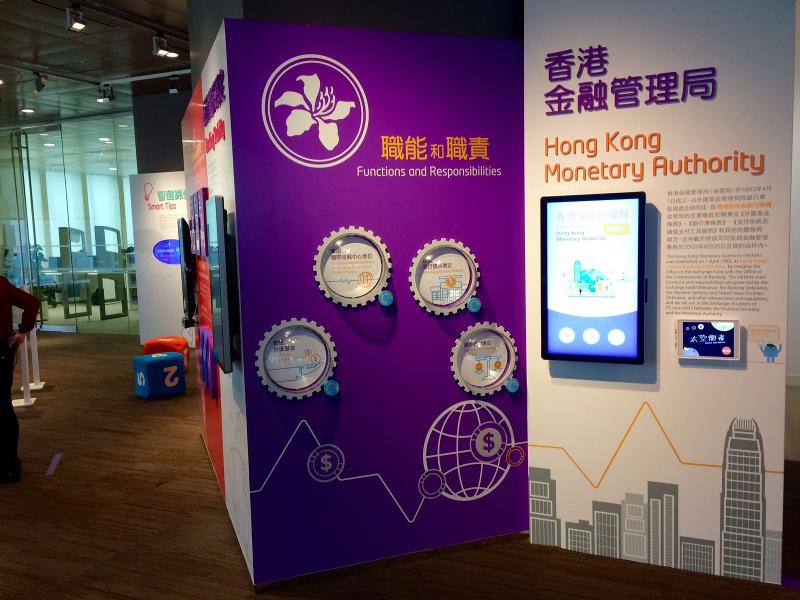 The HKMA Information Centrehttps://www.hkma.gov.hk/eng/about-us/the-hkma-information-centre/

Online Resourceshttps://www.hkma.gov.hk/eng/about-us/the-hkma-information-centre/exhibition-area/
In the HKMA Information Centre, we can recognise the development of money and banking in Hong Kong, and also know more about job duties of different departments of  the Hong Kong Monetary Authority.
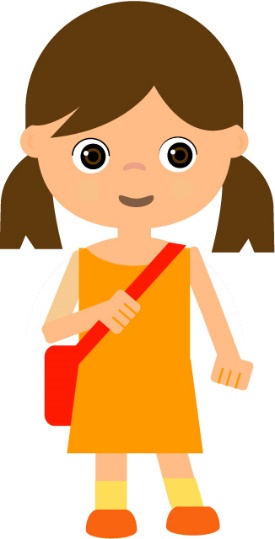 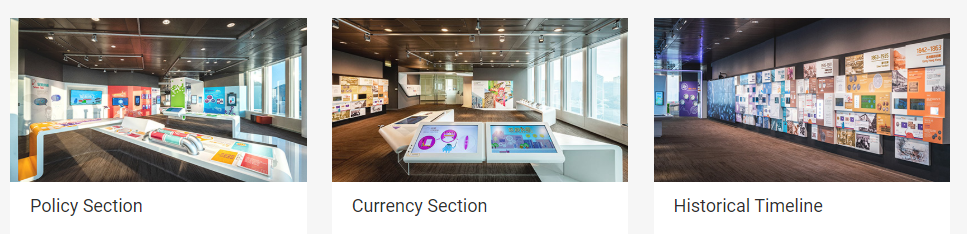 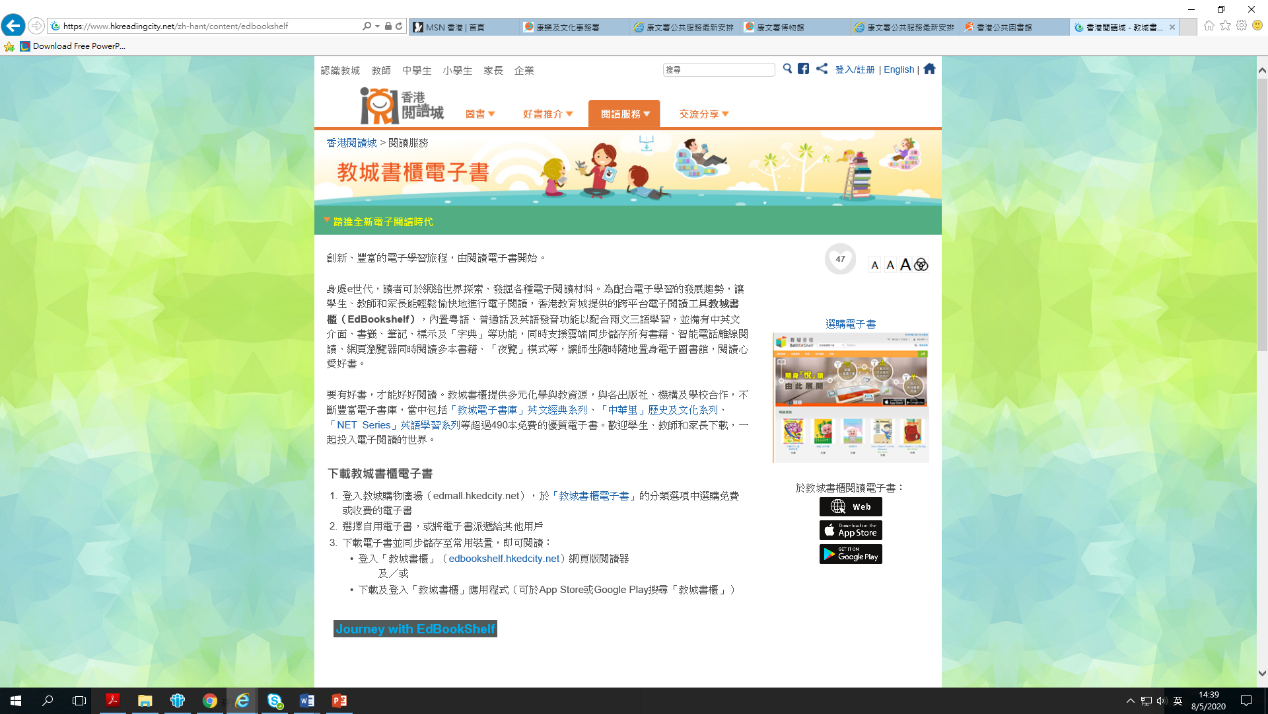 When we come across some interesting topics, we can acquire further knowledge in the area by reading related books.
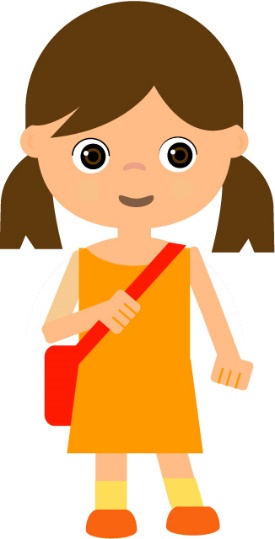 Website：
https://www.hkreadingcity.net/en/content/edbookshelf
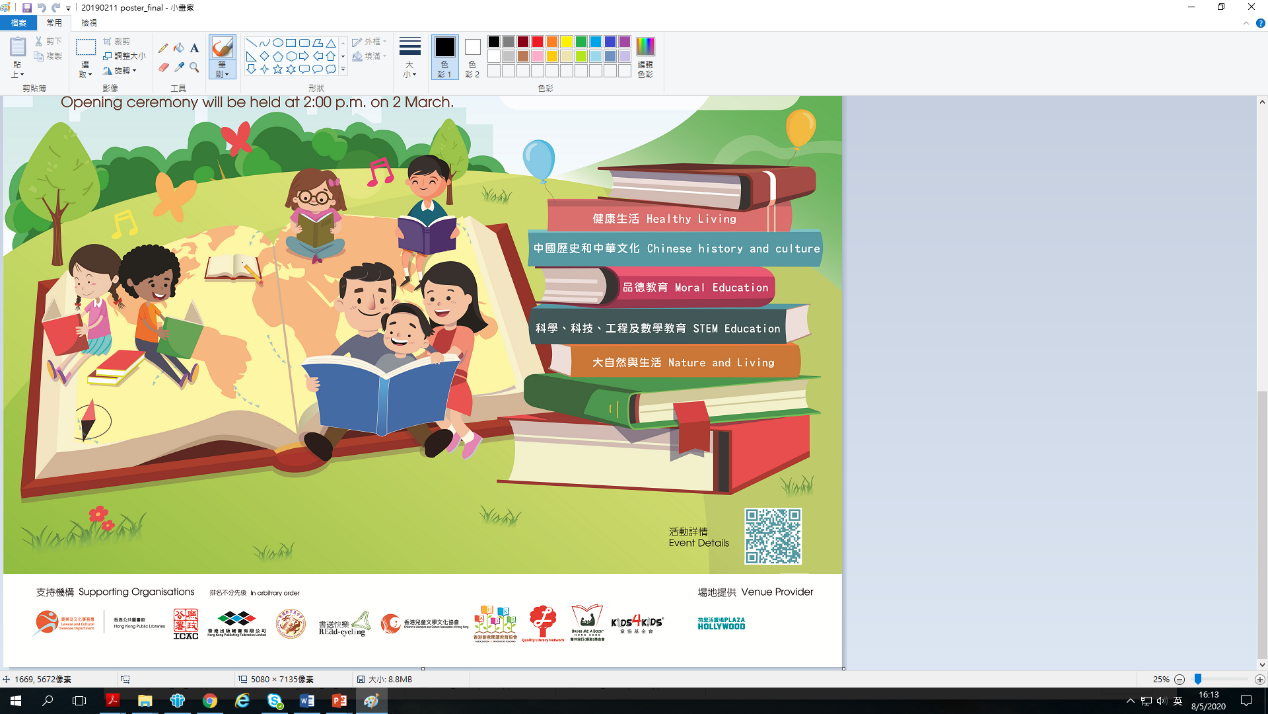 The Hong Kong Central Library and the six major libraries (namely City Hall, Kowloon, Tsuen Wan, Sha Tin, Tuen Mun and Ping Shan Tin Shui Wai Public Library) have been reopened with limited services since 6 May 2020.  For details, please visit their website at https://www.hkpl.gov.hk/en/index.html
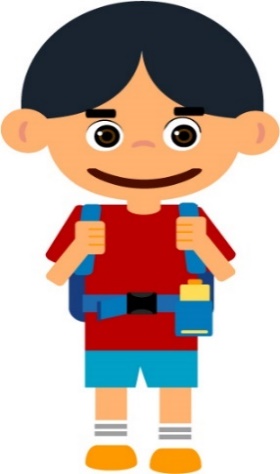 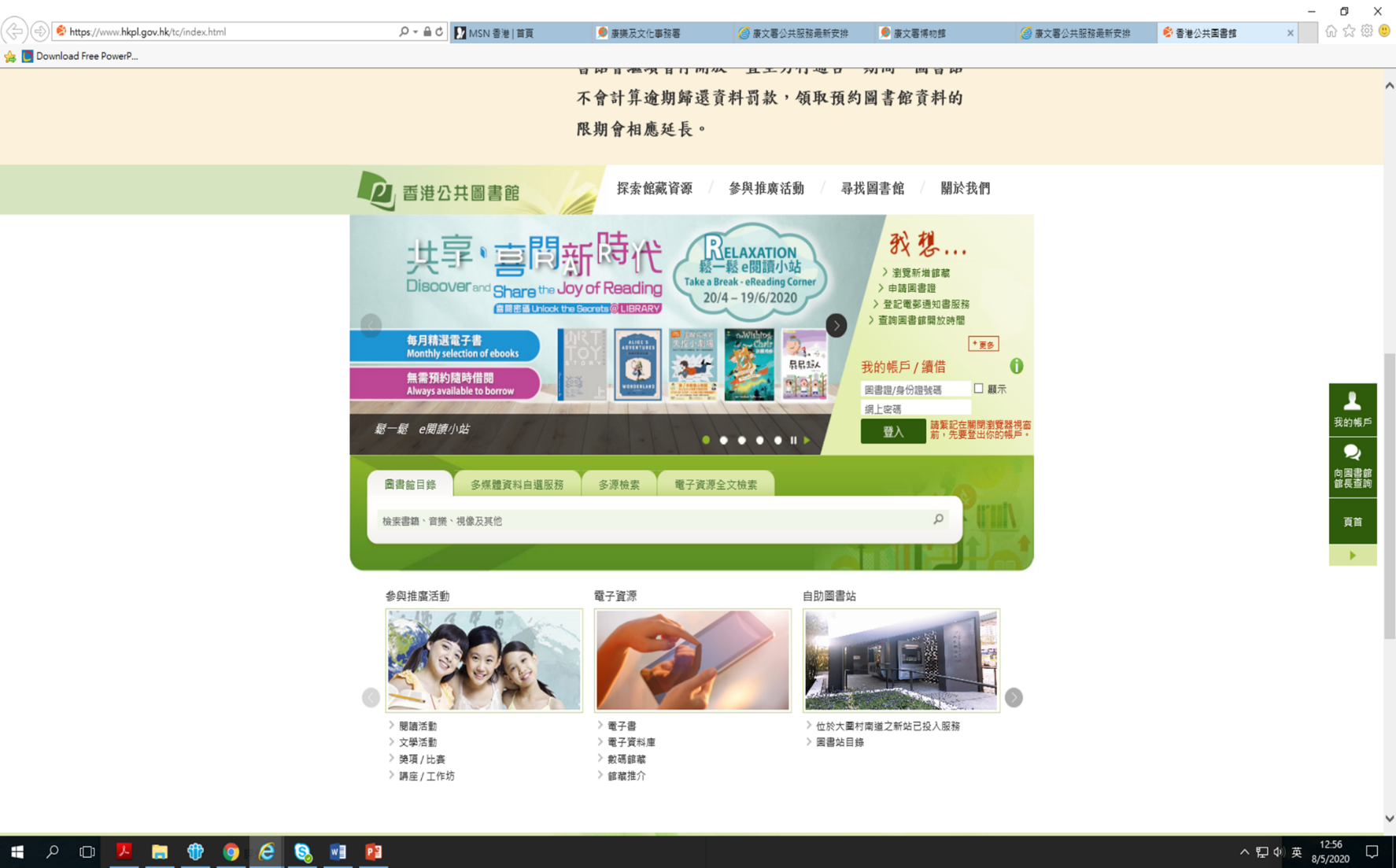 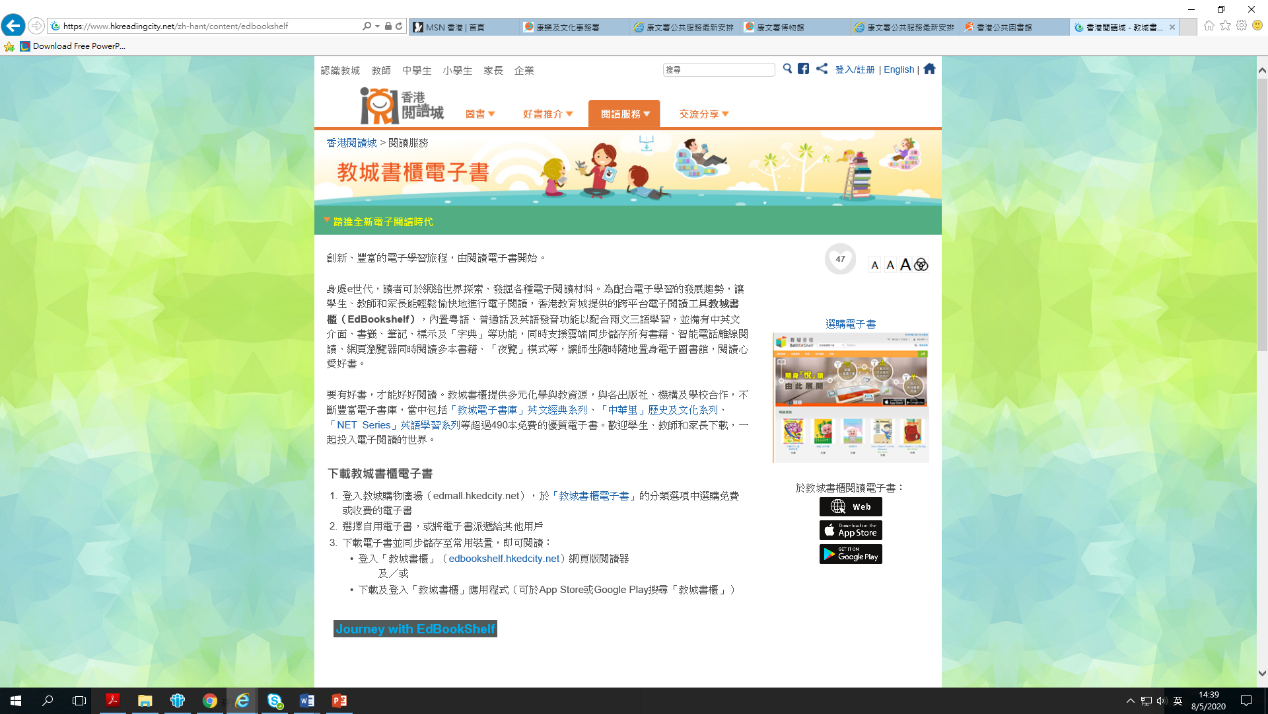 For details, please visit the website of the Leisure and Cultural Services Department at https://www.lcsd.gov.hk/en/facilities/facilitieslist/museums/lcsdmuseums.html
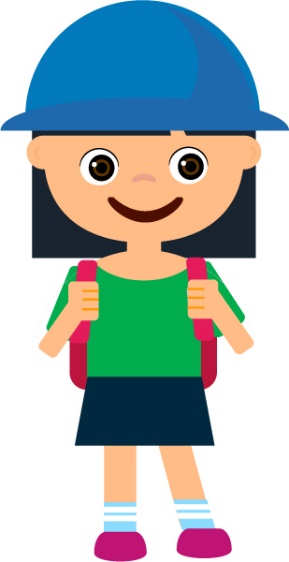 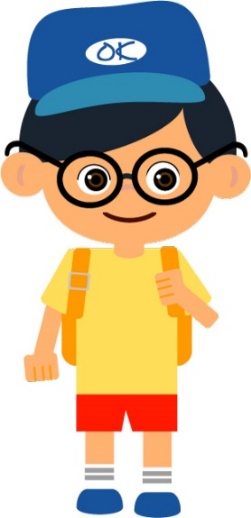 The services of public museums have been resumed gradually.  We can also visit the museums in person and learn in real contexts.
HK Island & Kowloon
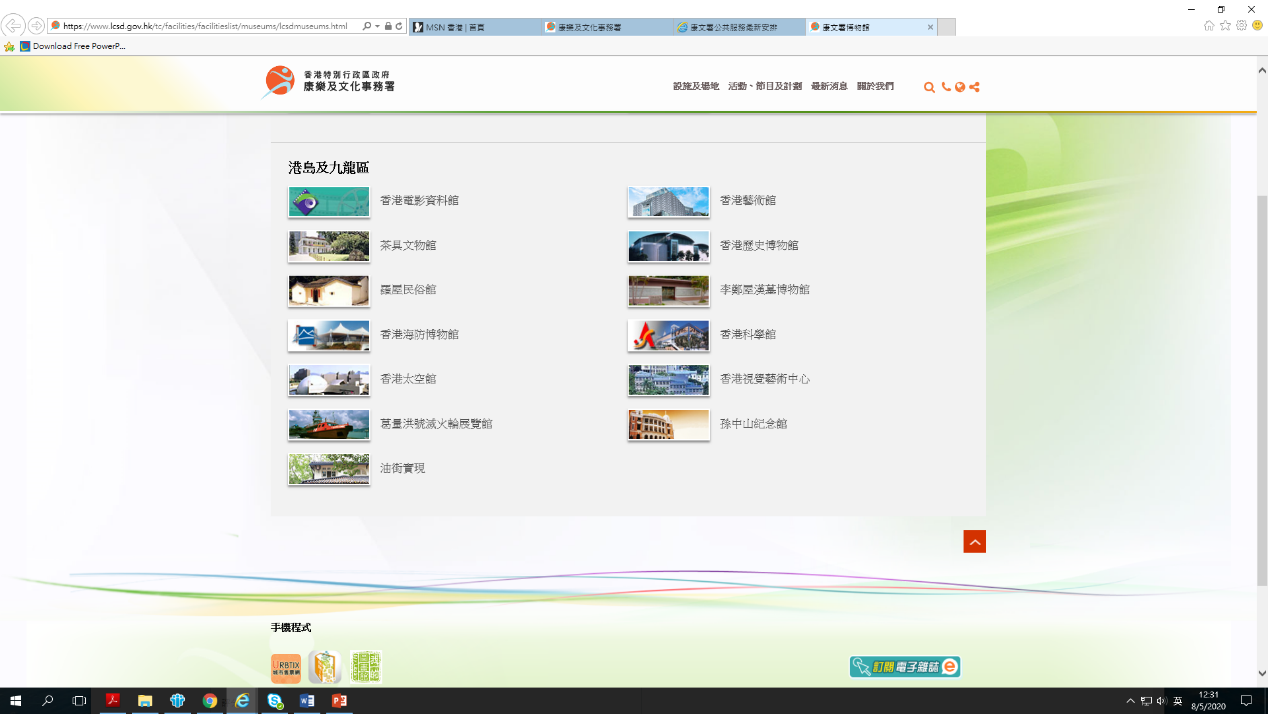 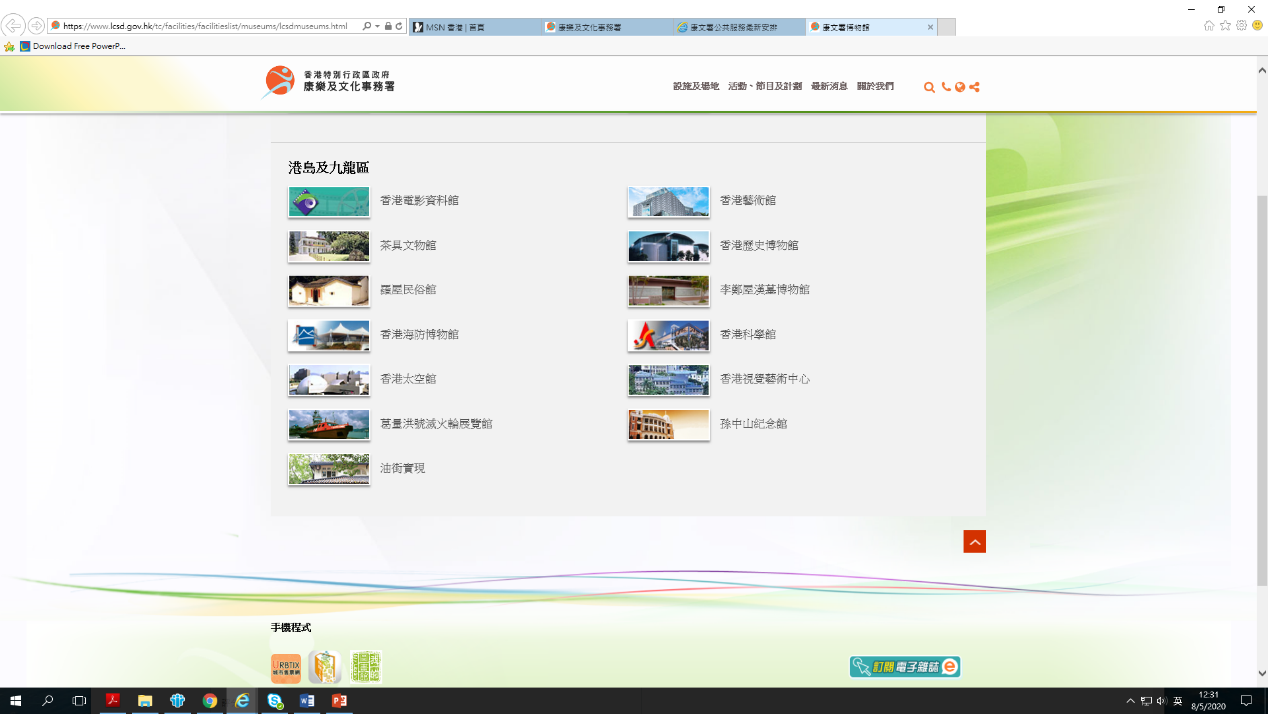 Hong Kong Museum of Art
Hong Kong Film Archive
Hong Kong Space Museum
HK Visual Art Centre
Hong Kong Museum of History
Flagstaff House Museum of Tea Ware
Dr Sun Yat-sen Museum
Fireboat Alexander Grantham Exhibition Gallery
Lei Cheng Uk Han Tomb Museum
Law Uk Folk Museum
Oil!
Hong Kong Science Museum
Hong Kong Museum of Coastal Defence
New Territories
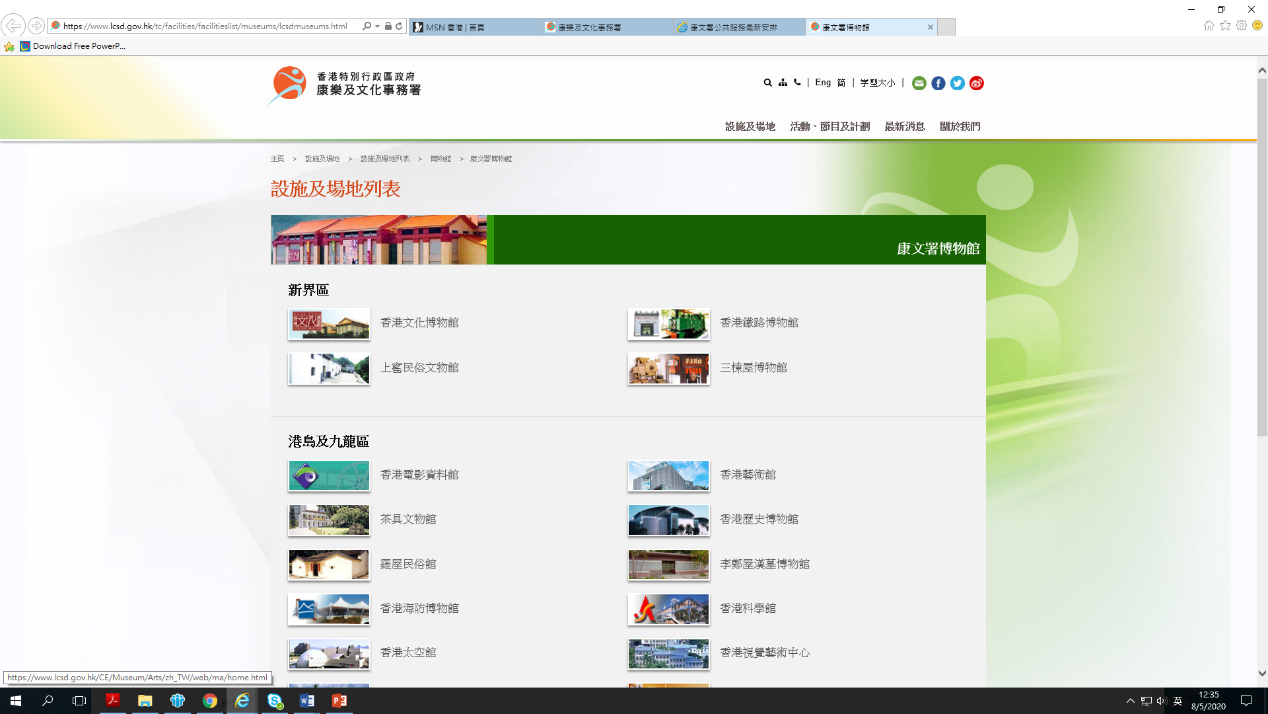 Hong Kong Railway Museum
Hong Kong Heritage Museum
Sam Tung UK Museum
Sheung Yiu Folk Museum
Points to note：
When using electronic products, students should avoid looking at a near screen for too long, which may cause ciliary muscle stain.  Regarding ‘Computer use and eye care’, please visit the website of the Department of Health at https://www.studenthealth.gov.hk/english/health/health_ev/health_ev_coep.html

When using electronic products, students should avoid visiting inappropriate websites.  Students should consult their teachers if they have any queries.  Regarding filtering software, please visit the website of the Office for Film, Newspaper and Article Administration at https://www.ofnaa.gov.hk/eng/publicity/filtering.htm
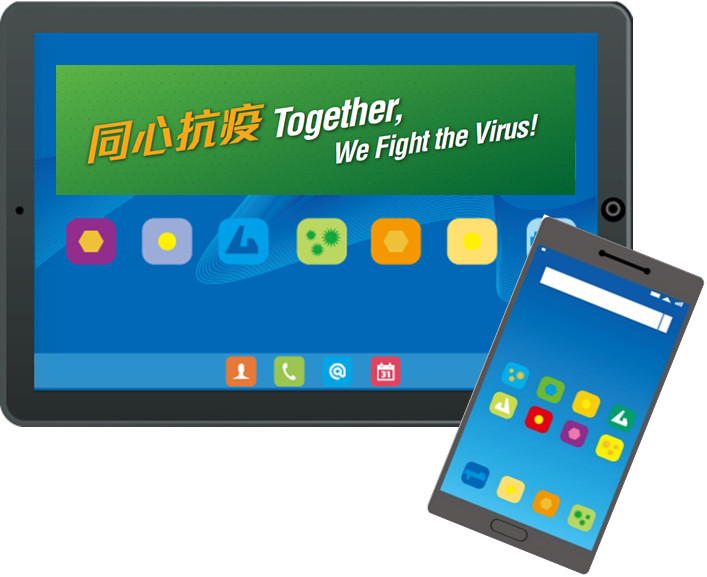 Thank you
Life-wide Learning SectionContact us: lwl@edb.gov.hk